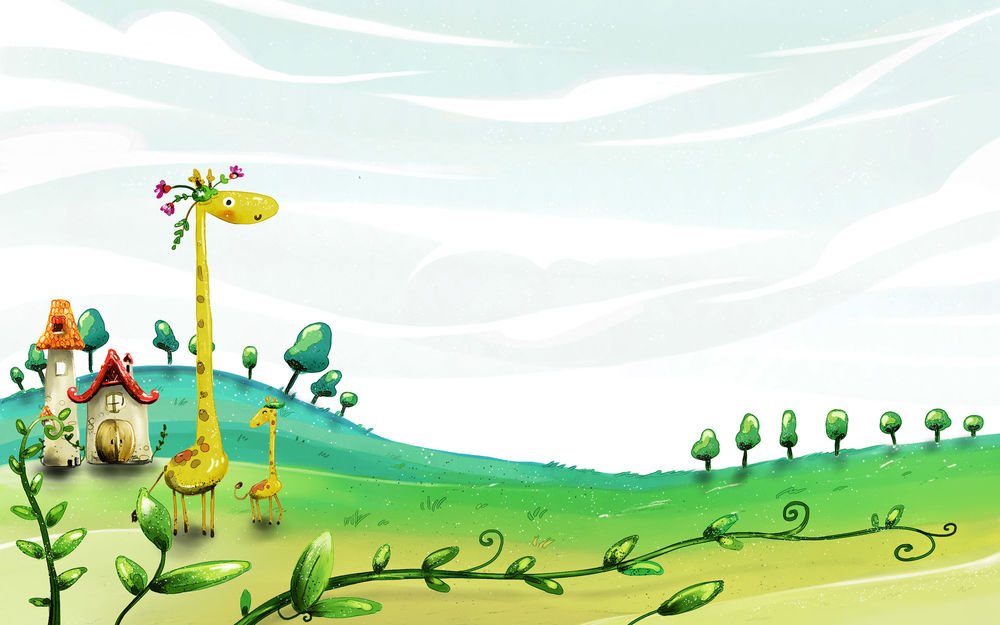 А теперь пришла пора, показать вам всем, друзья,как живем в тепле и ласке, чем  встречает наша     «Сказка»
Вас  приветствует группа 
раннего возраста. 

1 ясельная группа
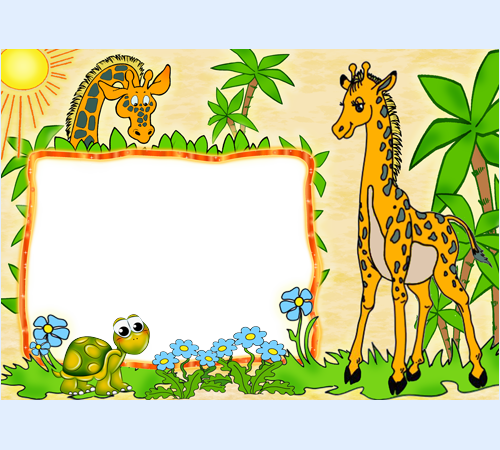 Мы веселые ребята- группы «Жирафята»,любим весело игратьлюбопытство проявлять!
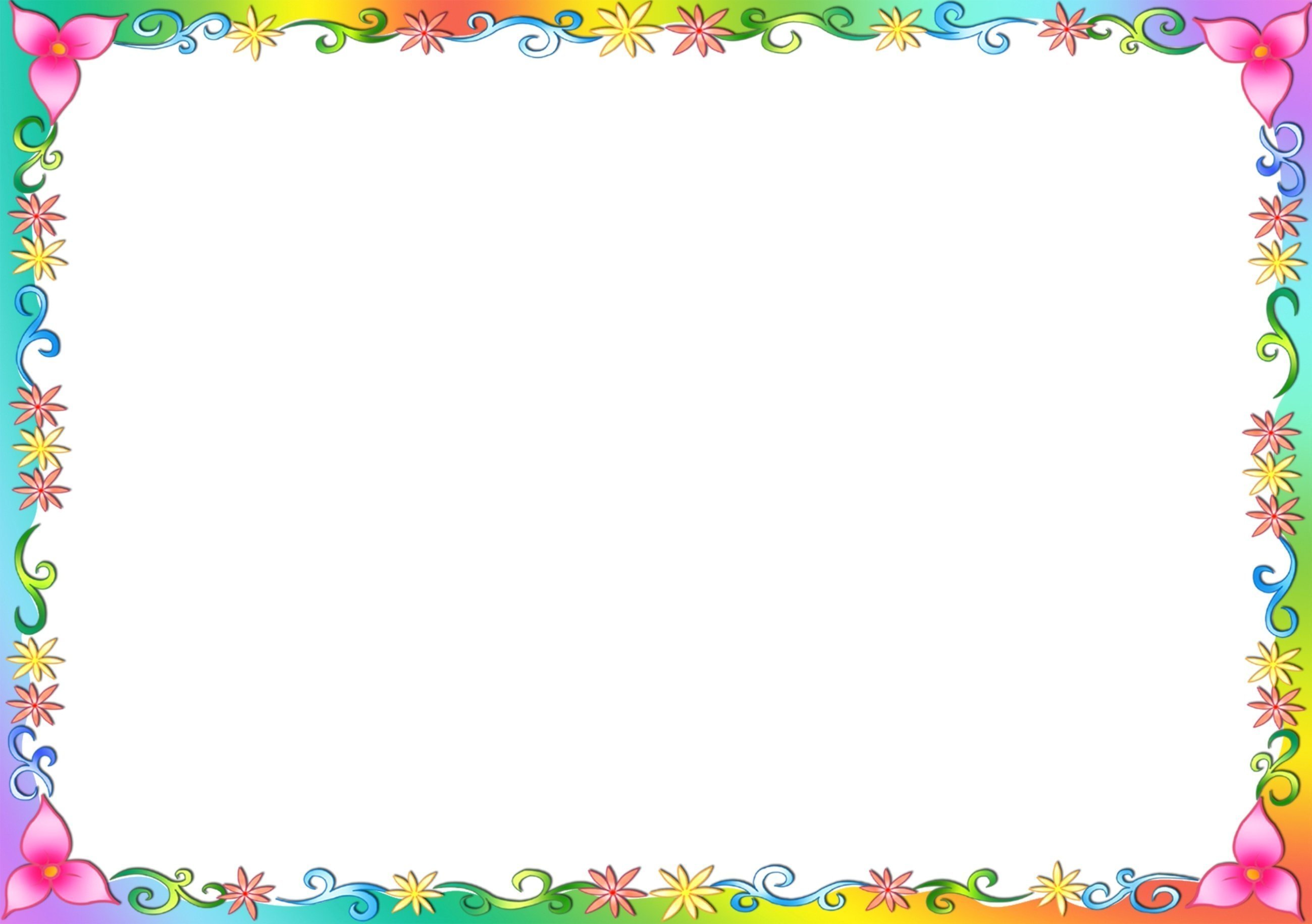 Кто нас в садике встречает, 
Кто домой нас провожает, 
С нами водит хоровод, 
С нами пляшет и поет, 
На прогулку с нами ходит 
И занятия проводит? 
Это все они, они- 
Воспитатели мои!
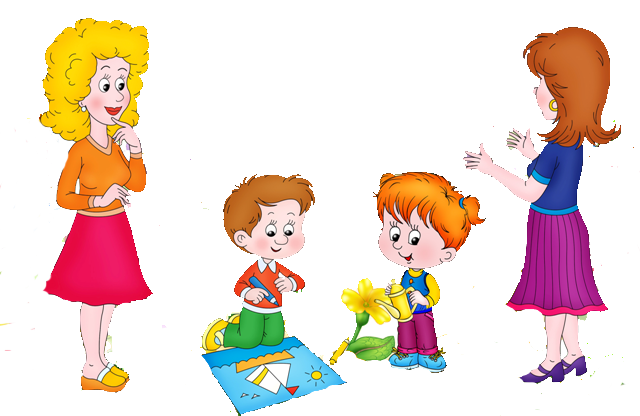 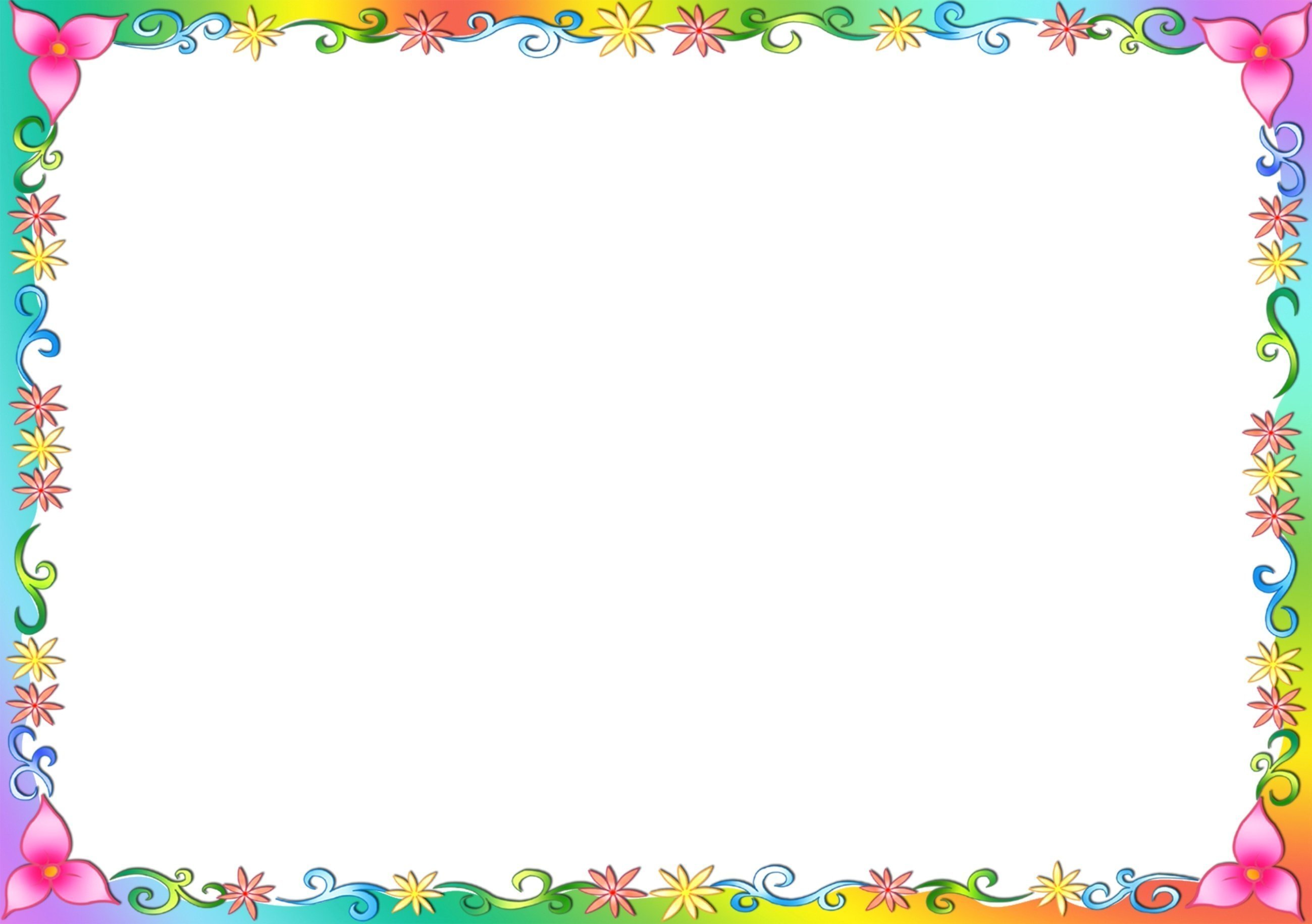 Первый воспитатель для ребеночка,словно мама, что растит его с пелёночек!
Попова 
Ольга Васильевна
Воспитатель 1 категории
Стаж работы 11 лет
 В нежном сердце и в душе своей 
Хранит столько теплоты и света, 
Что хватит их с лихвой на всех детей.
Первый Наставник чистоты и доброты.
Сапачук  
Татьяна Николаевна
Молодой специалист
Стаж работ до 3-х лет.
Ответственная и исполнительная. 
Везде и во всем любит чистоту
И порядок.  
Улыбчивая и доброжелательная.
Обожает детей, так как в душе 
еще сама ребенок.
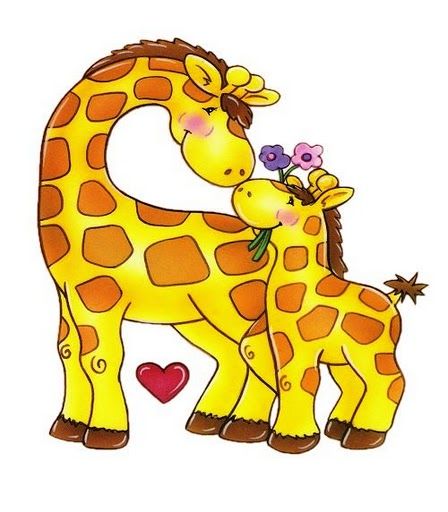 Барегамян 
Кристина Вардановна
Младший воспитатель
Всех накормит и отмоет,воспитателю поможет,Спать уложит всех в кровать
В группе у нее - как в доме:Чистота, комфорт, уют.
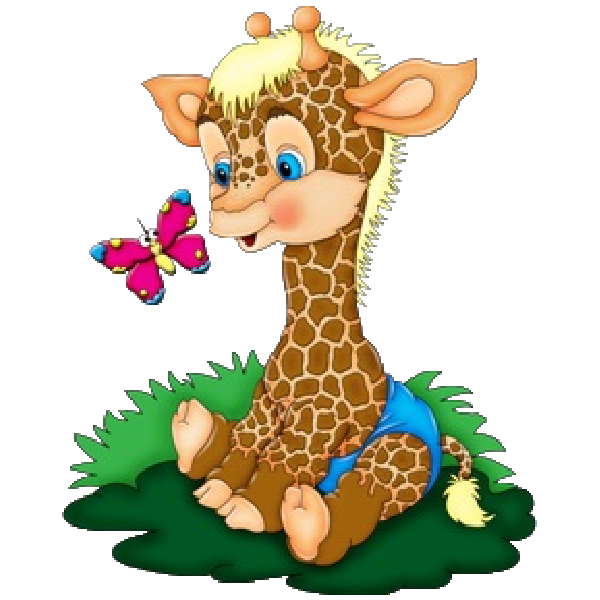 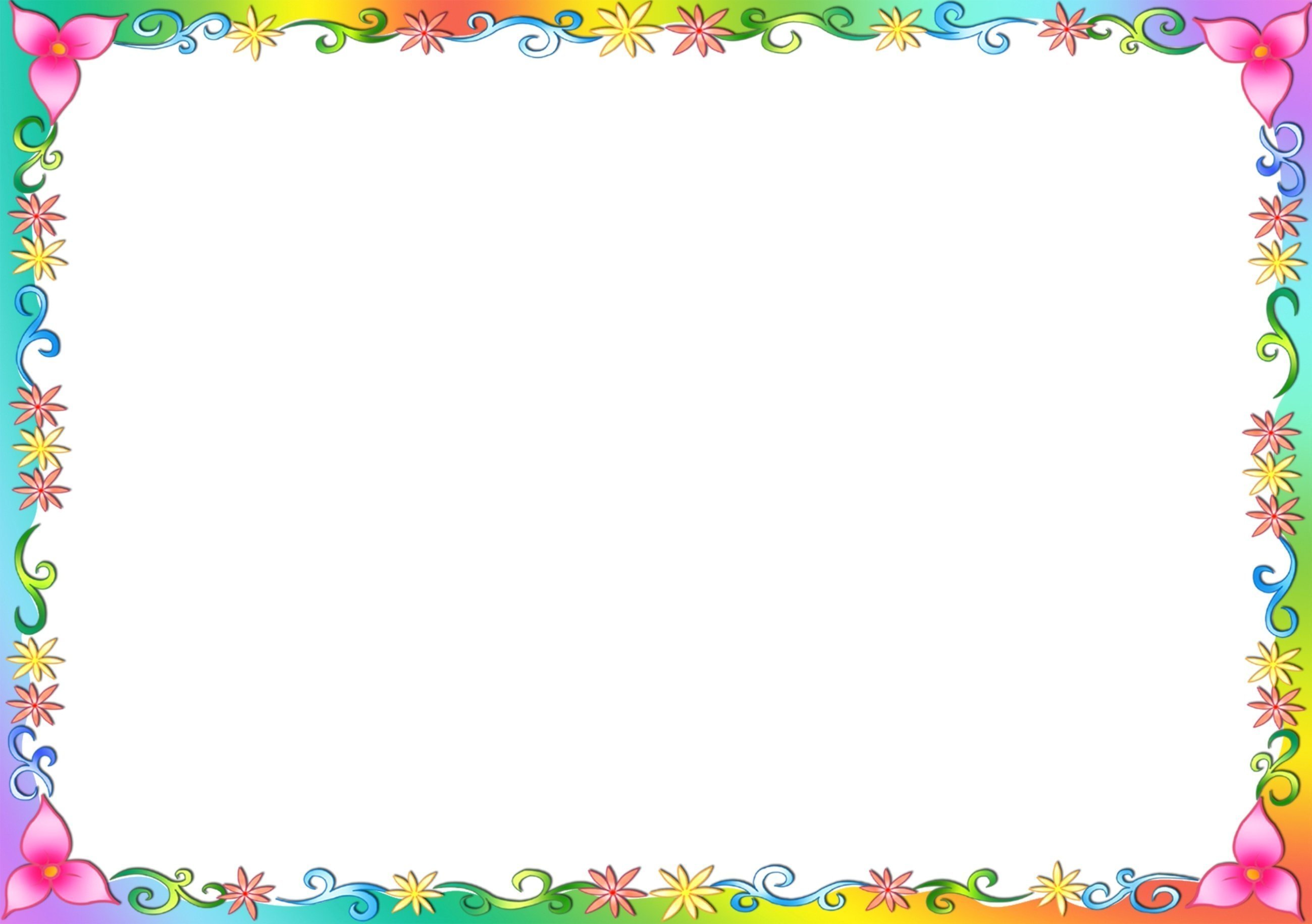 Мы двери в сказку открываем И в нашу группу попадаем!
                      Каждый, кто в группу придет,                      По душе занятие себе найдет.
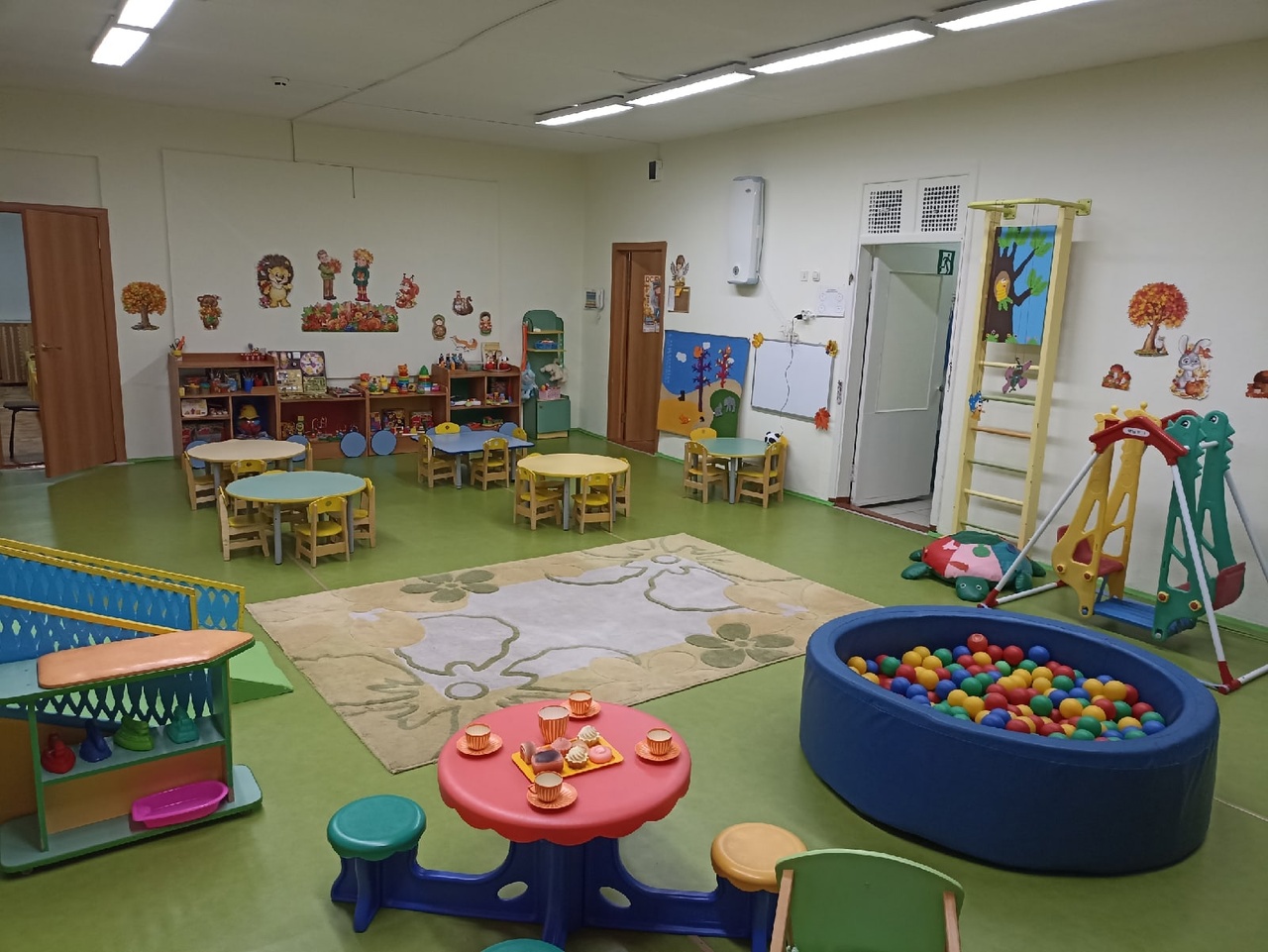 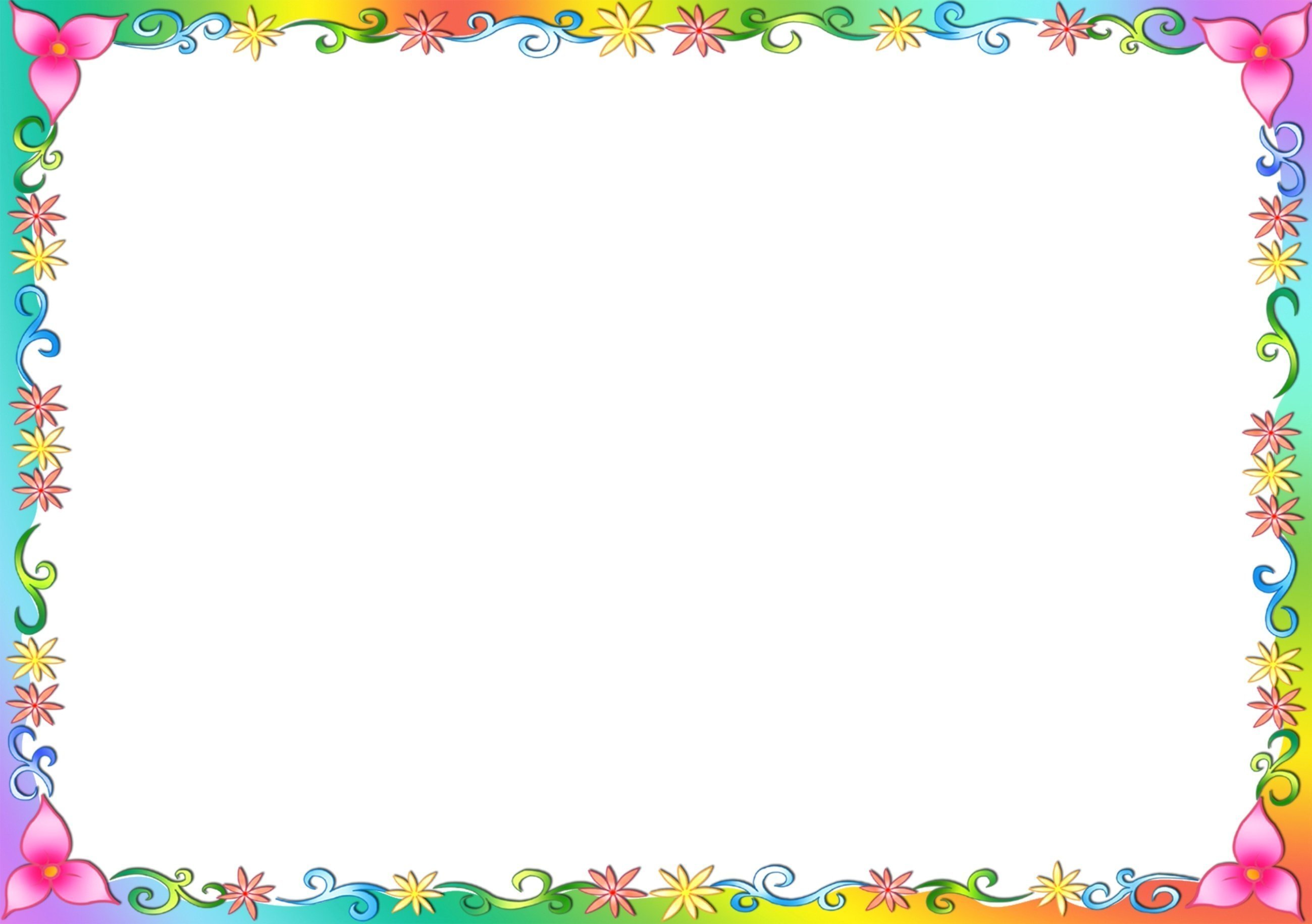 Мои игрушки
Хороши у нас игрушки:
Куклы, мишки и хлопушки,
С ними весело играть,
Но не надо забывать:
Игрушки – не люди,
Но все понимают
И очень не любят,
Когда их ломают.
Пусть игрушки дружат с нами,
Обижать мы их не станем,
Поиграем и потом
Все на место уберем.
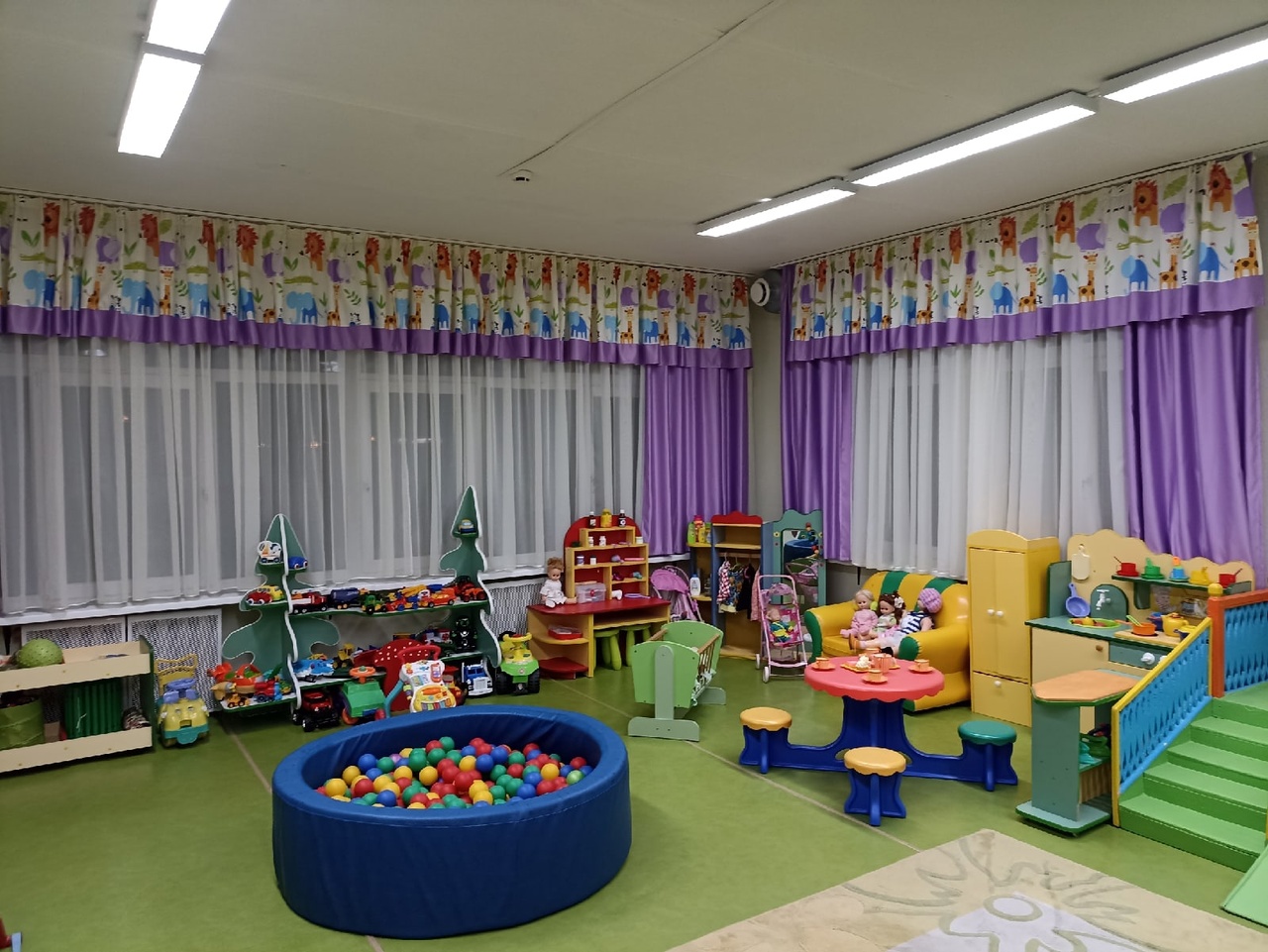 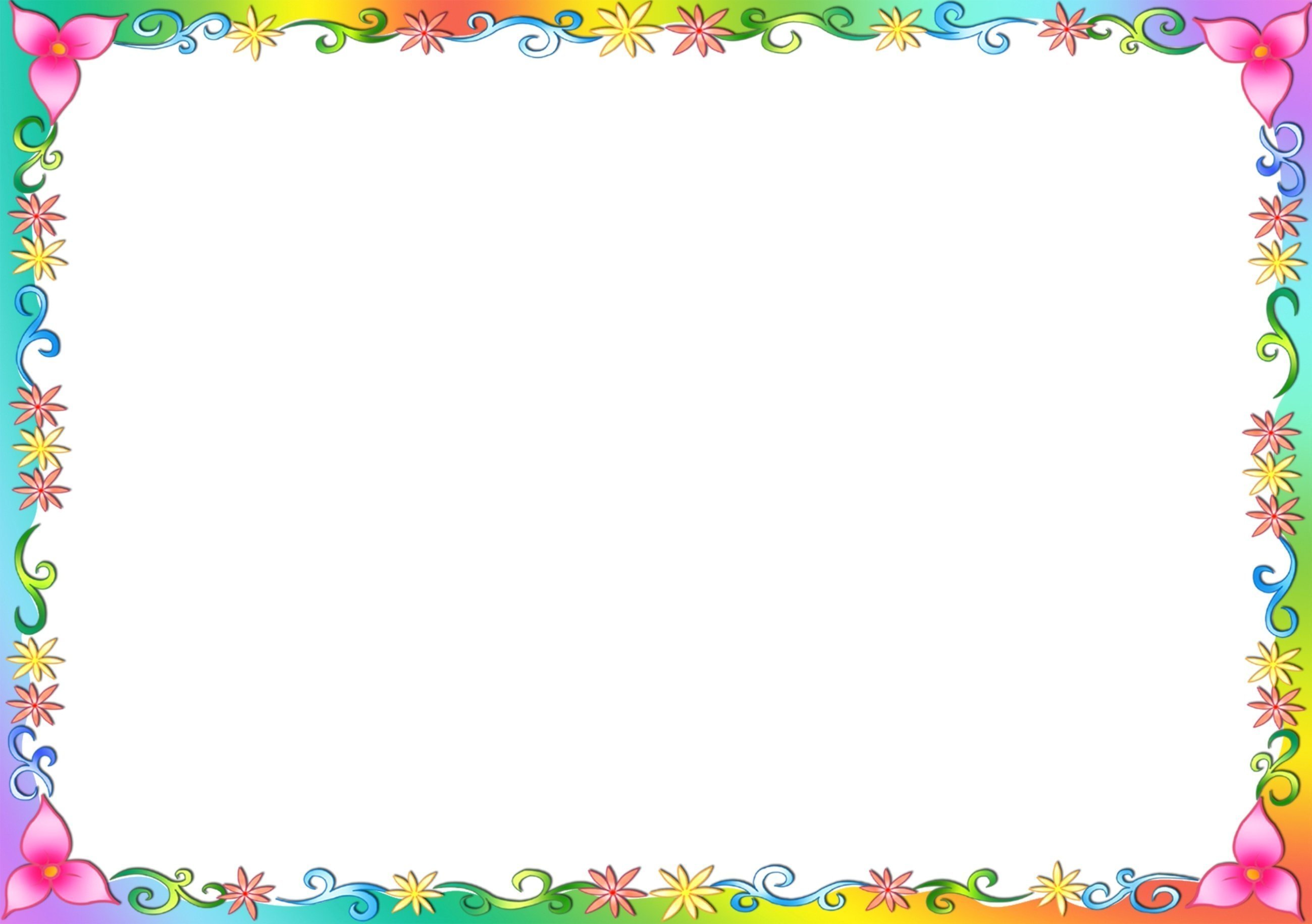 Уголок для девочек 
В игры разные играем, 
Всех с собою приглашаем! 
Любим в магазин играть, 
Печь пирог, стол накрывать, 
Больных лечить и непременно Прическу сделать современной!
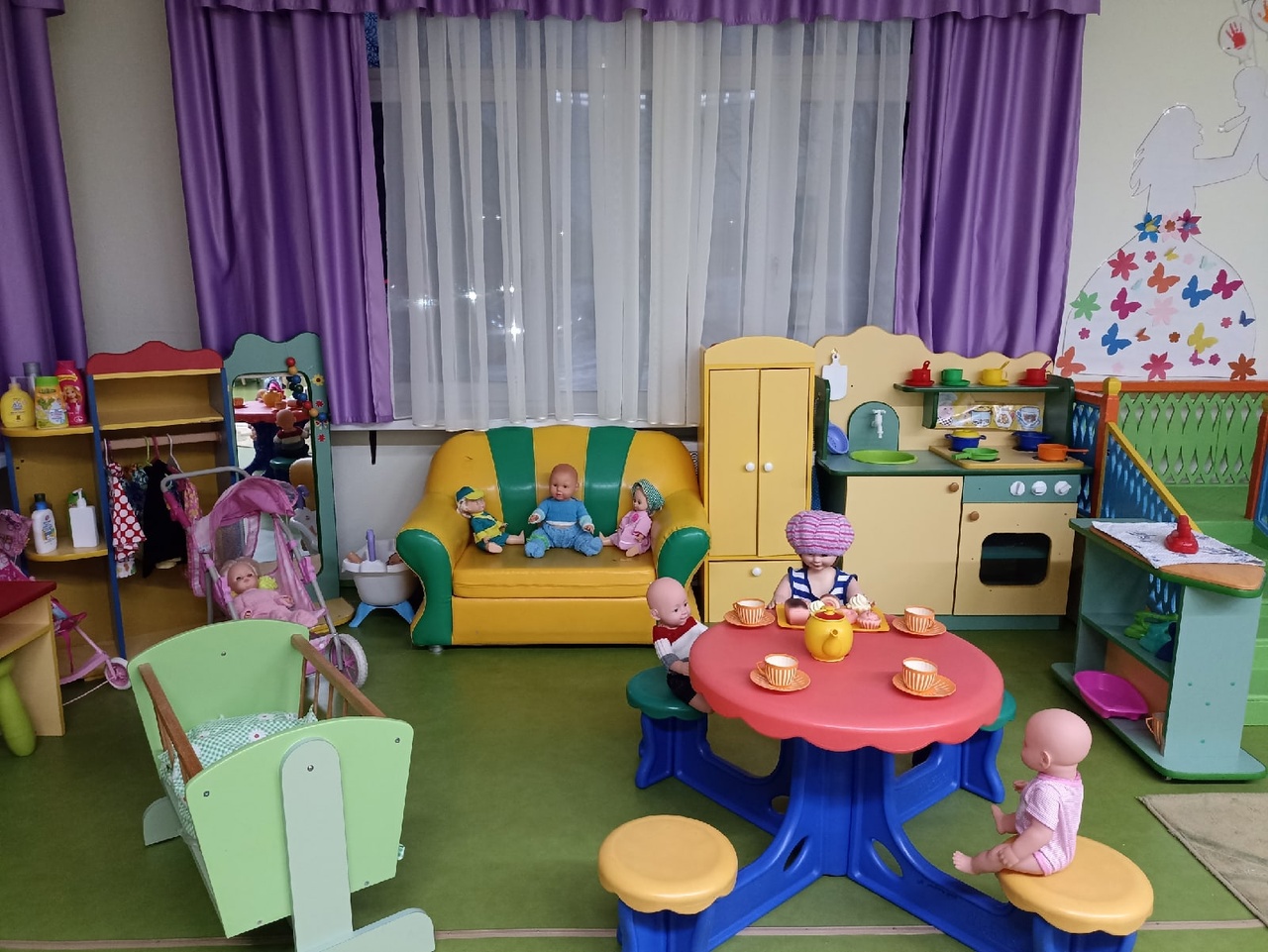 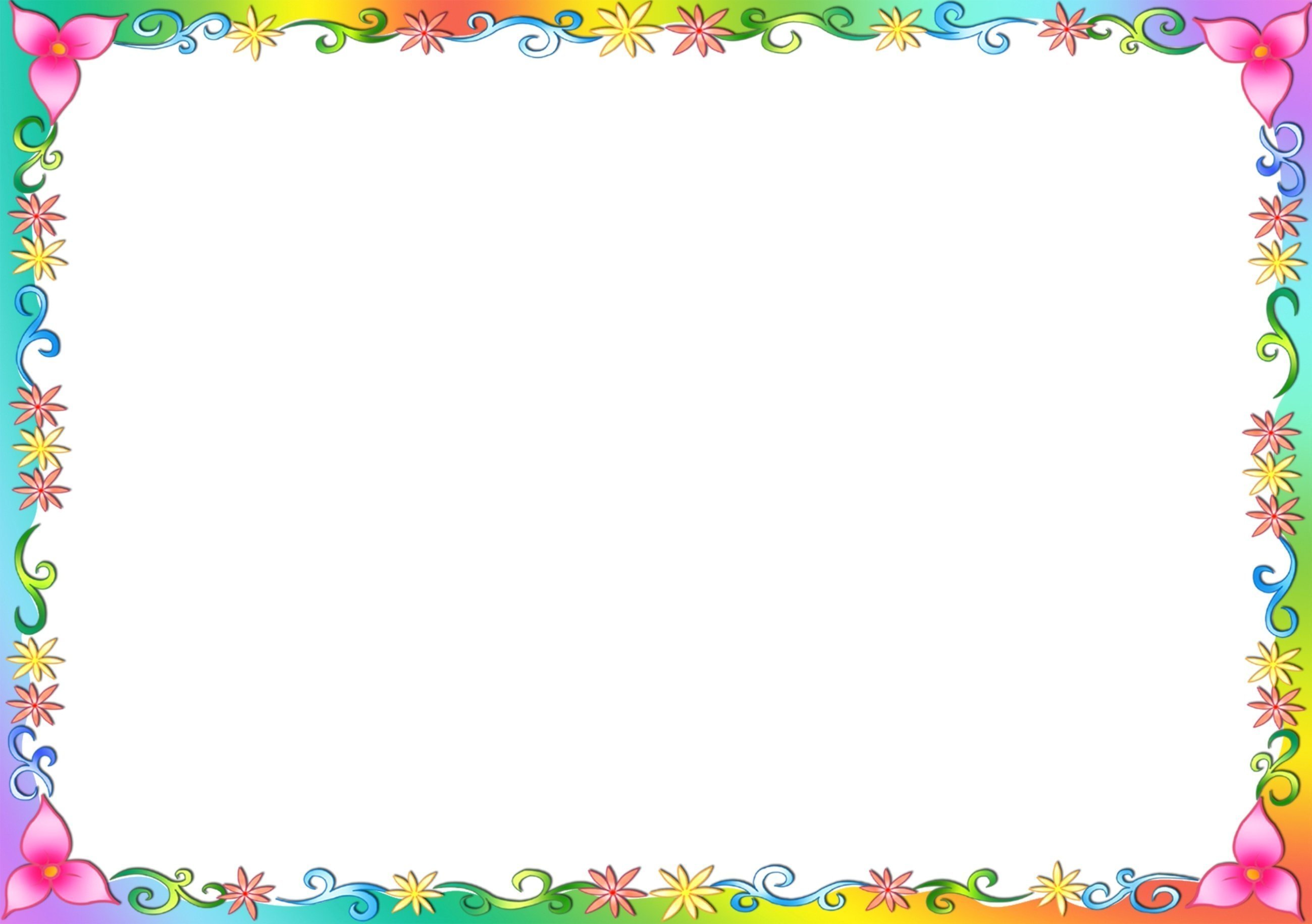 Уголок для мальчиков
Интересная картина:Вот автобус, вот машина,Едет самосвал большой,Вот идет трамвай с дугой,В небе самолет летит,Рядом вертолет гудит,По реке плывет «ракета»…Это транспорт, 
транспорт это!
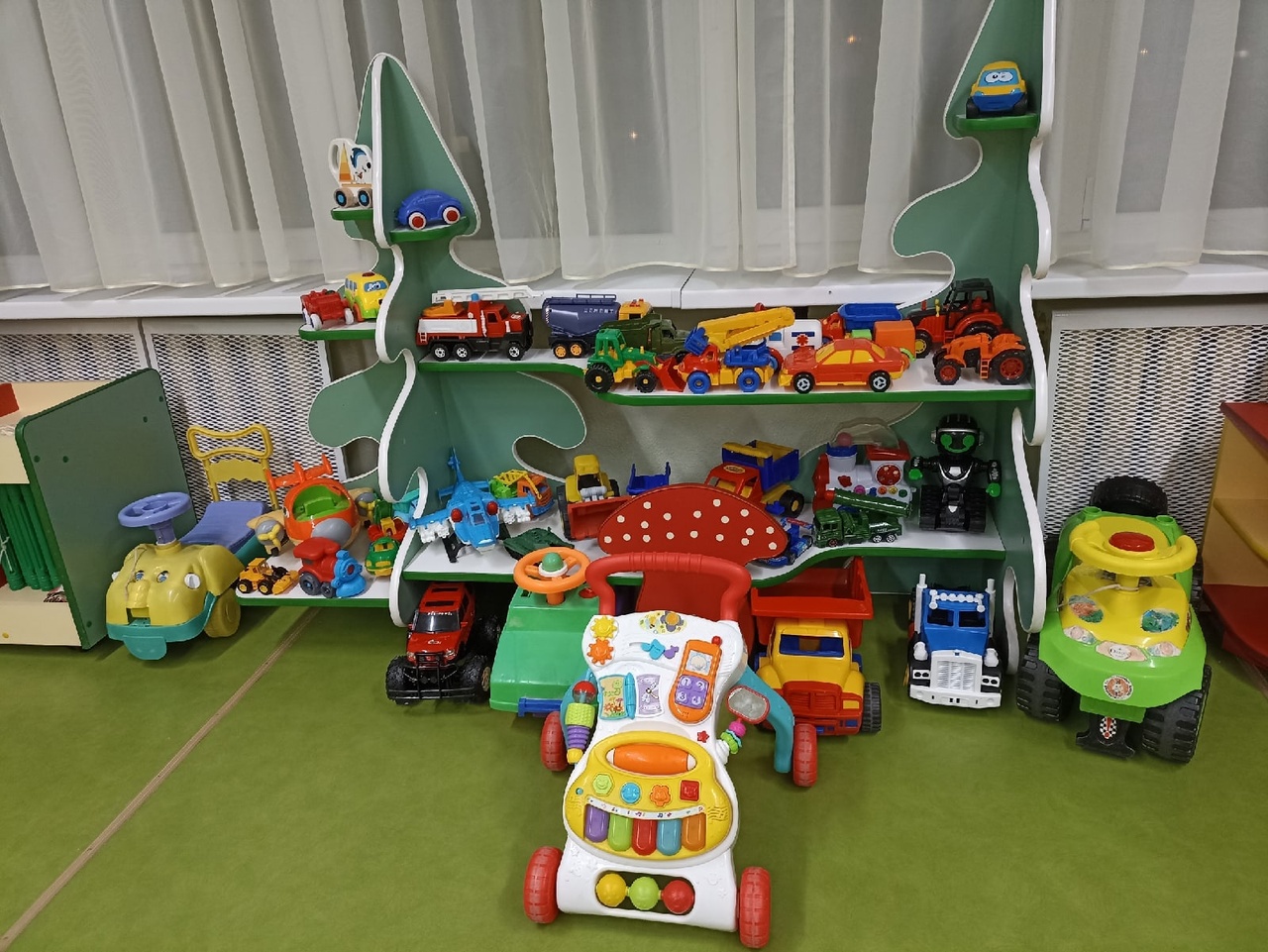 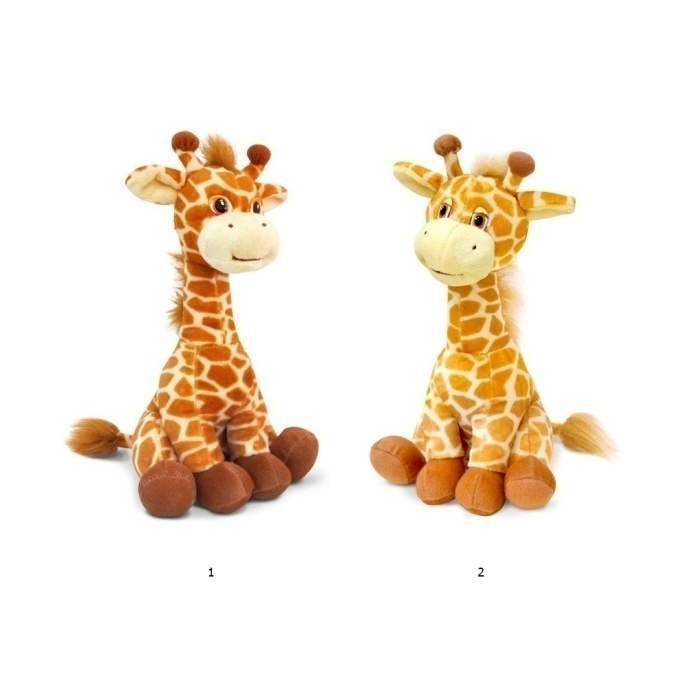 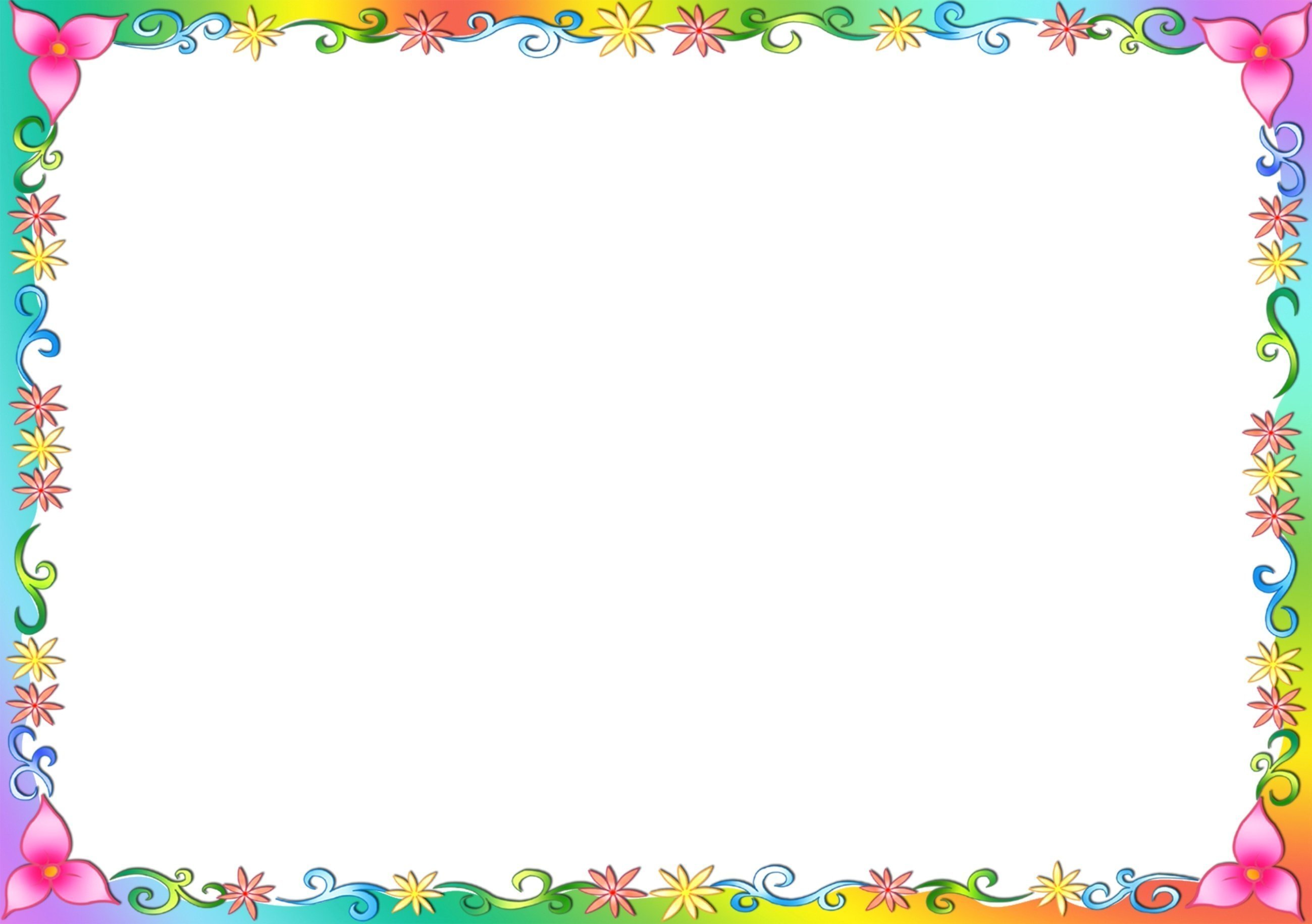 Физкультурный уголок
Для чего нужна зарядка? 
Это вовсе не загадка ,
Чтобы силу развивать и весь день не унывать!!!
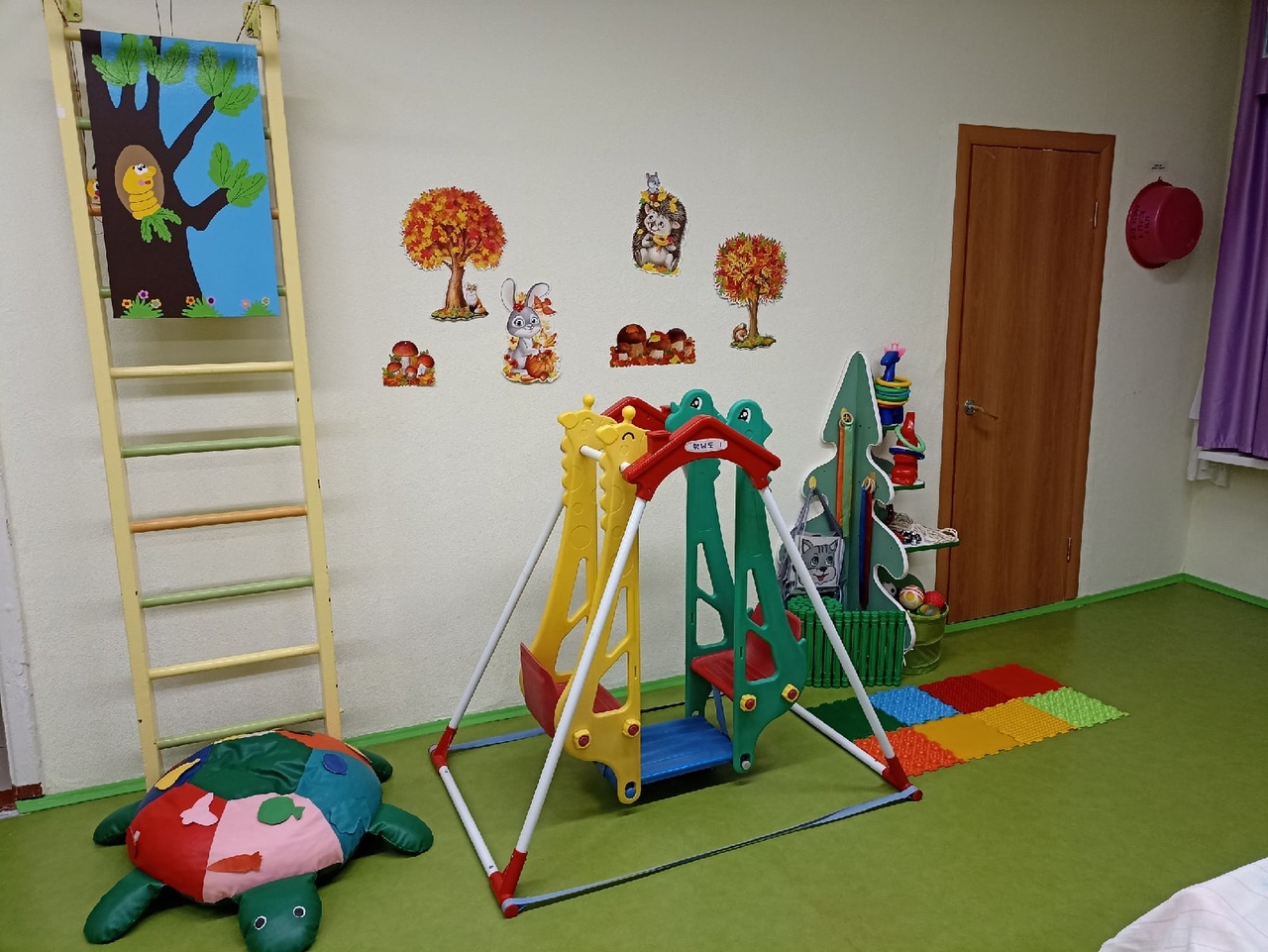 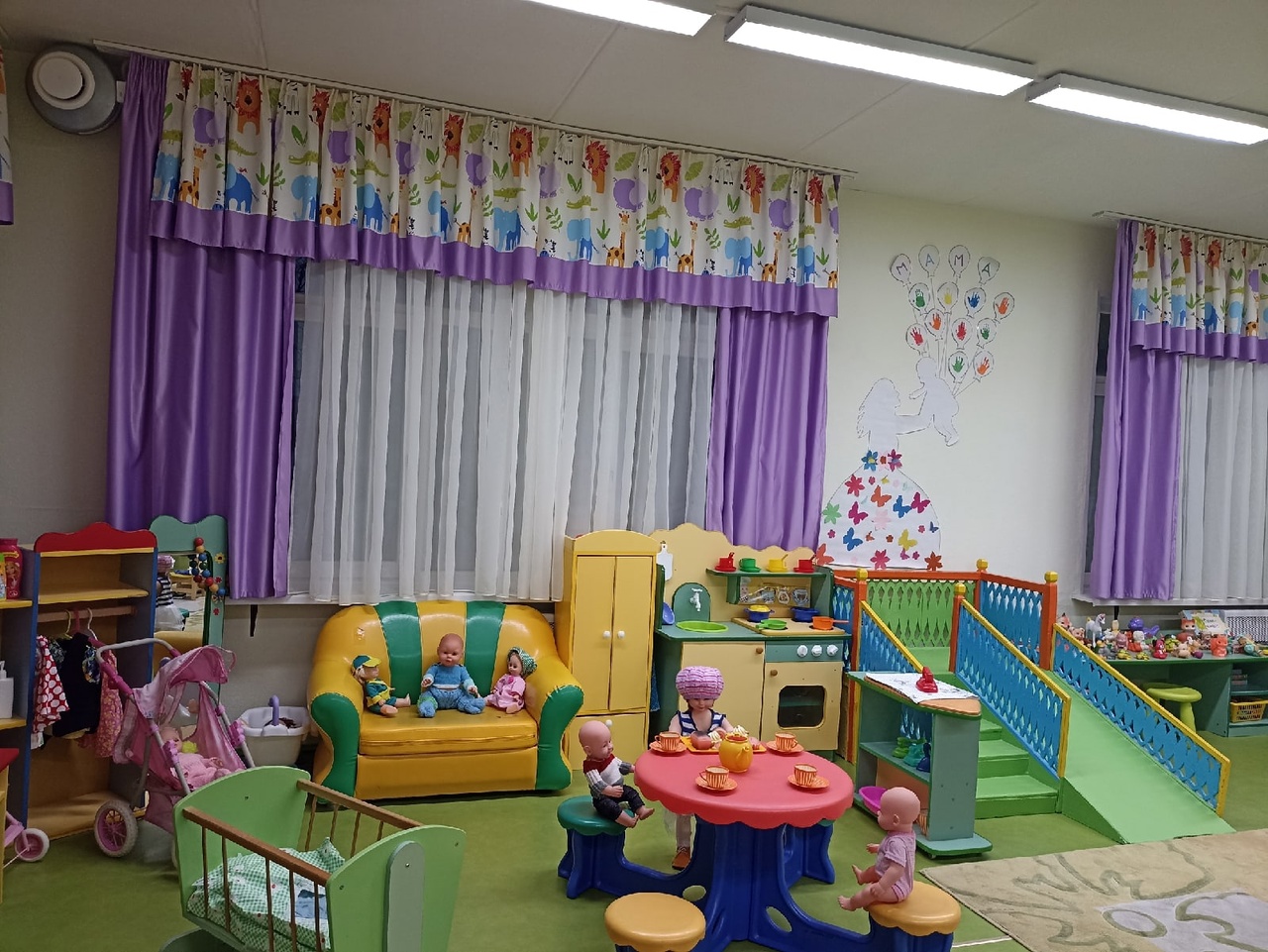 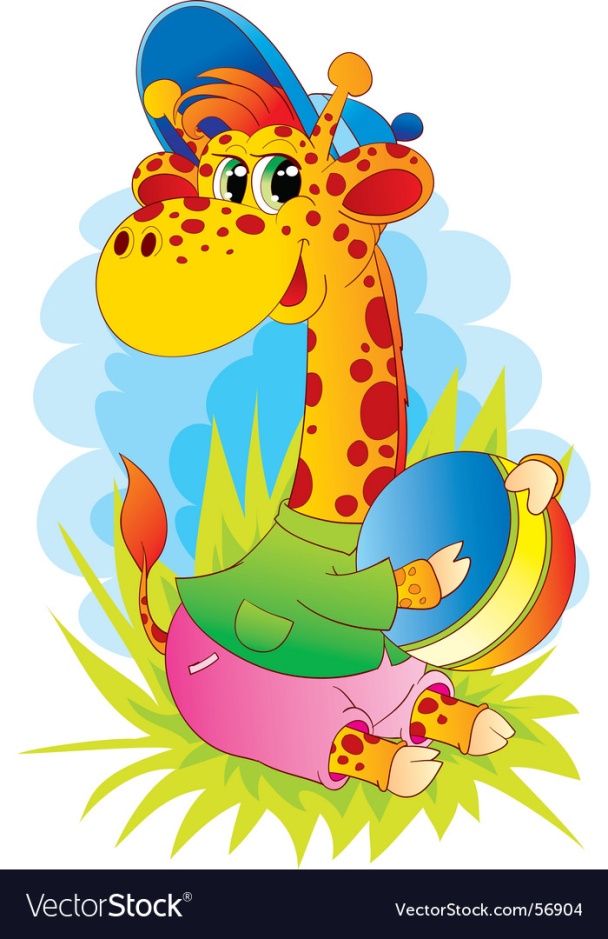 Развиваем мы активность
Ловкость, силу, быстроту.
Спортом любим заниматься!
Схватим все мы на лету!
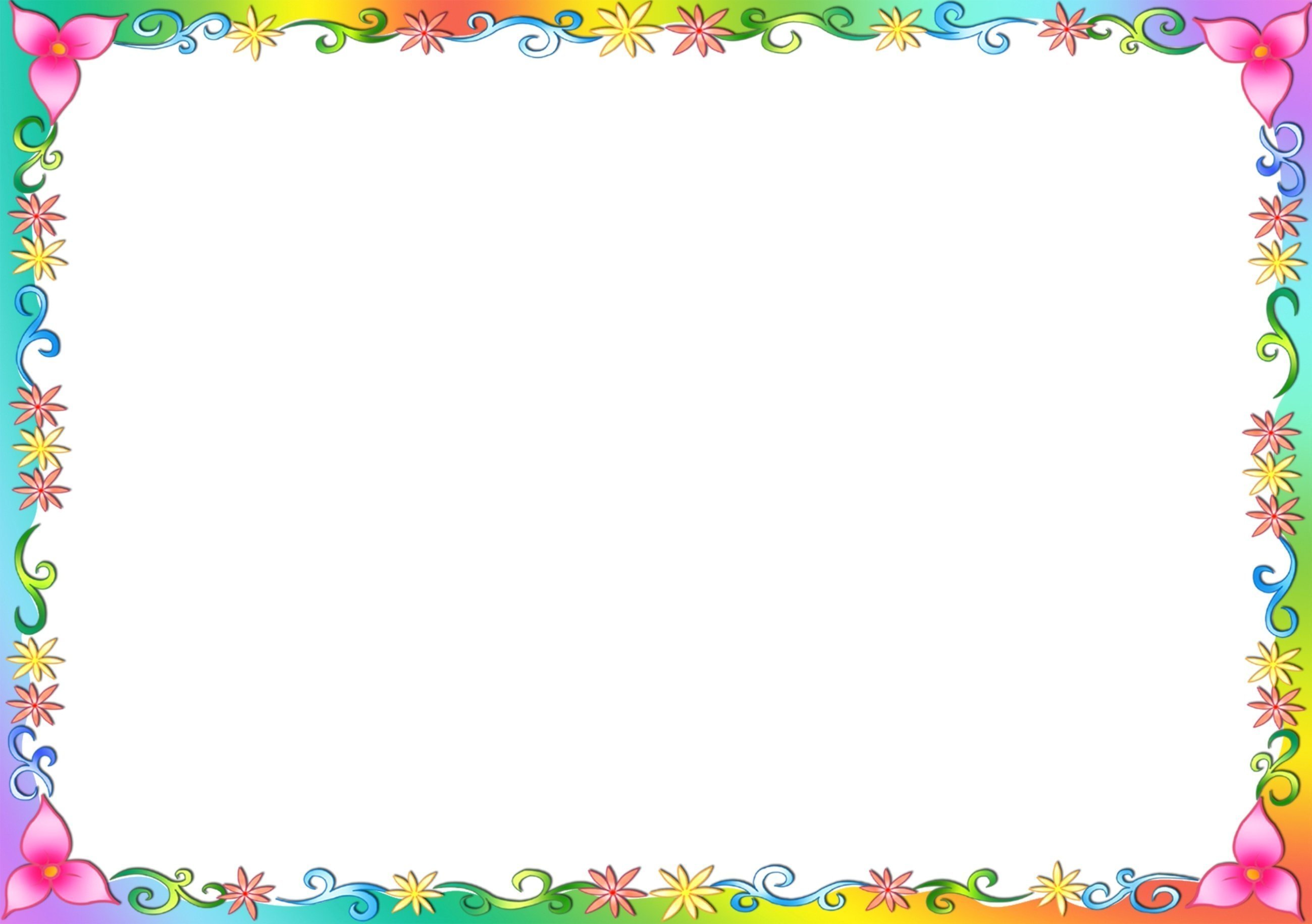 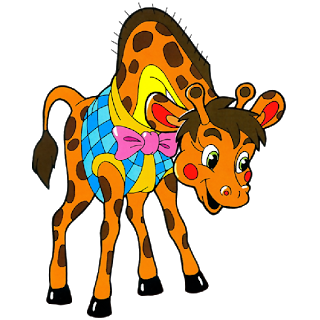 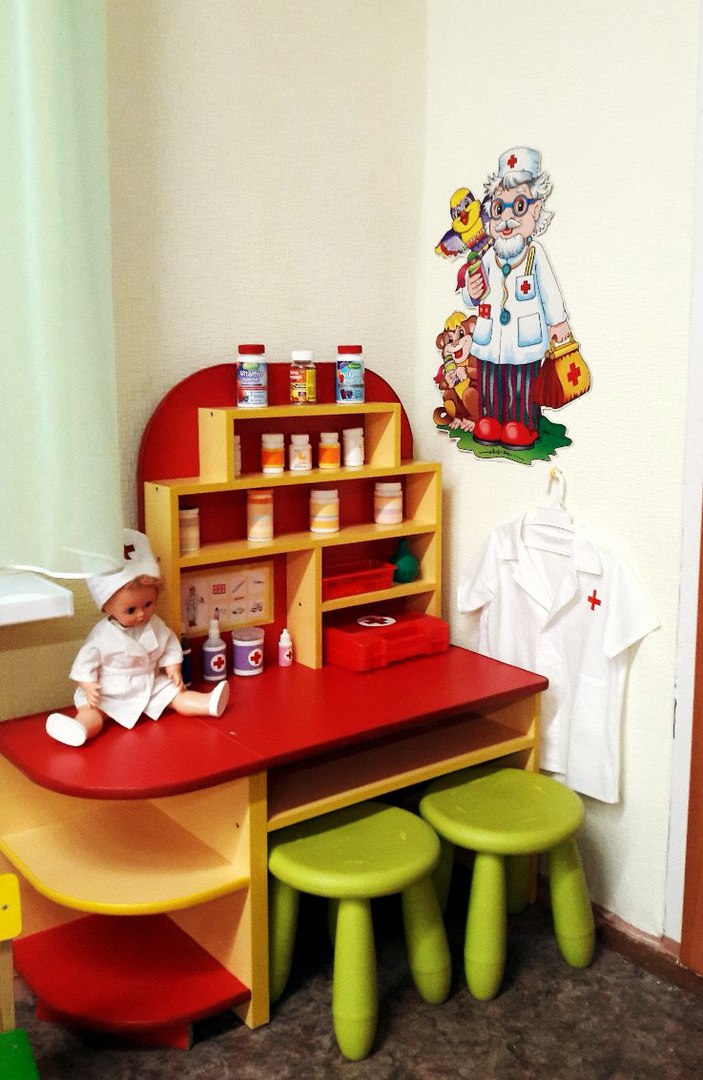 Здесь мы лечим всех подряд-Бегемотиков, бельчат,Крокодилов и волчат,И лисят и поросят,Кукол, рыбок, зайчиков,Девочек и мальчиков!
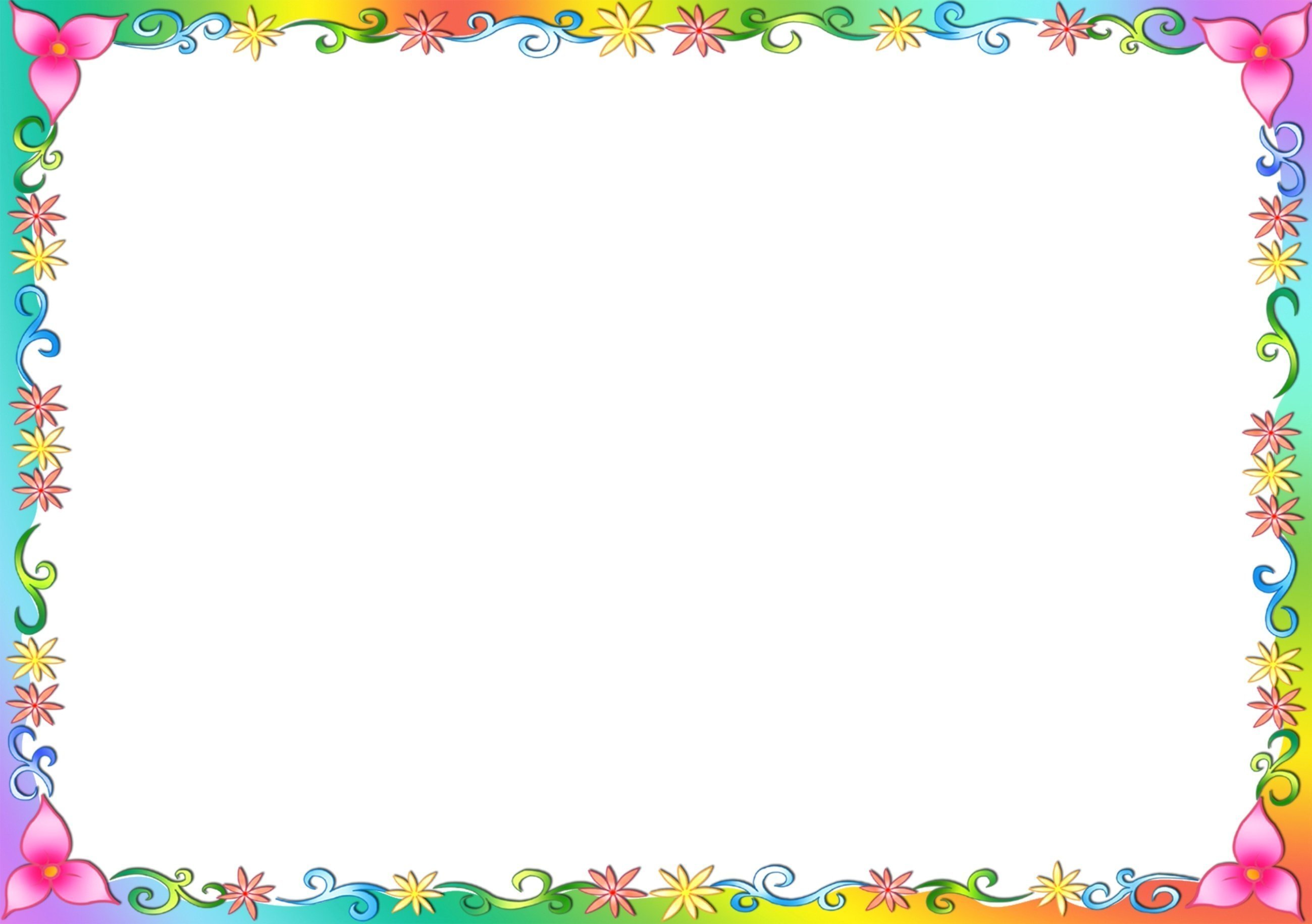 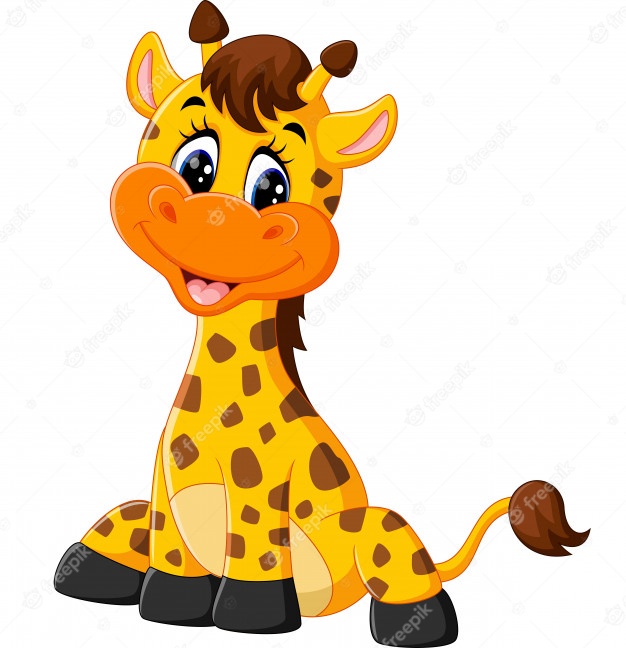 На полках книг у нас не счесть, 
Русских народов сказки есть. Воспитатели детям их читают, 
Ребята героями себя представляют.
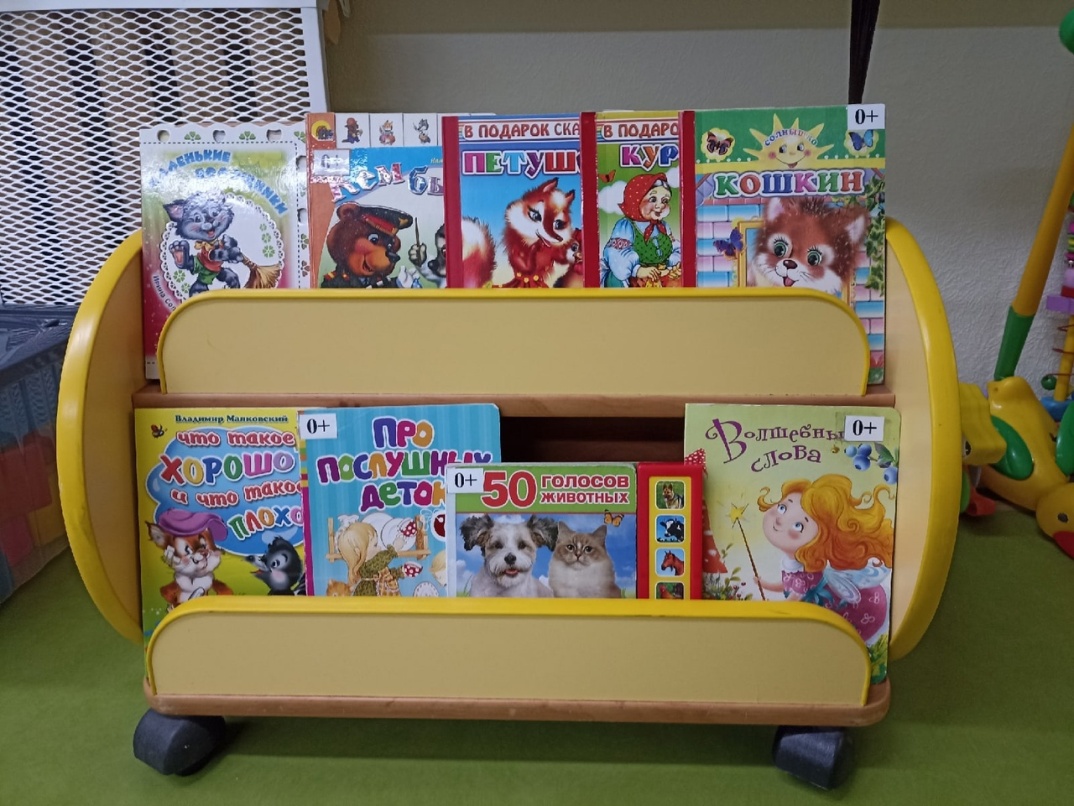 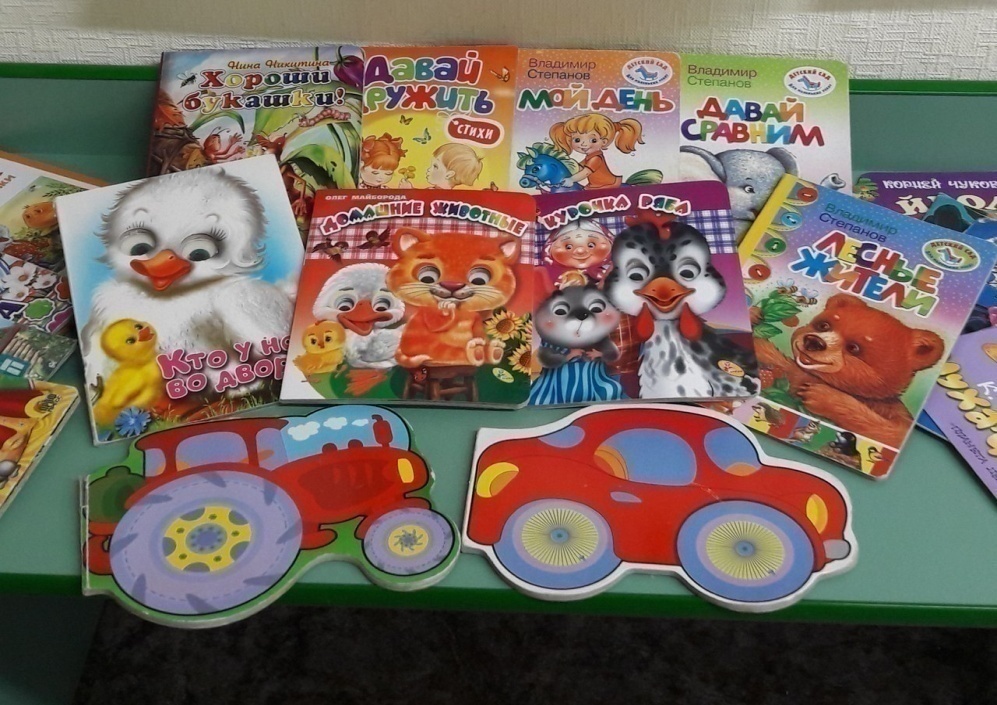 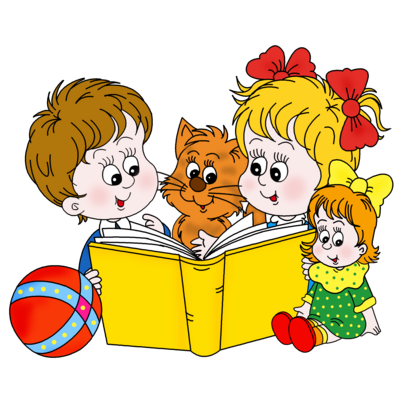 Здесь есть книжки про ребят, Про щенят и поросят, Про лисичку, про зайчонка И пушистого котенка.
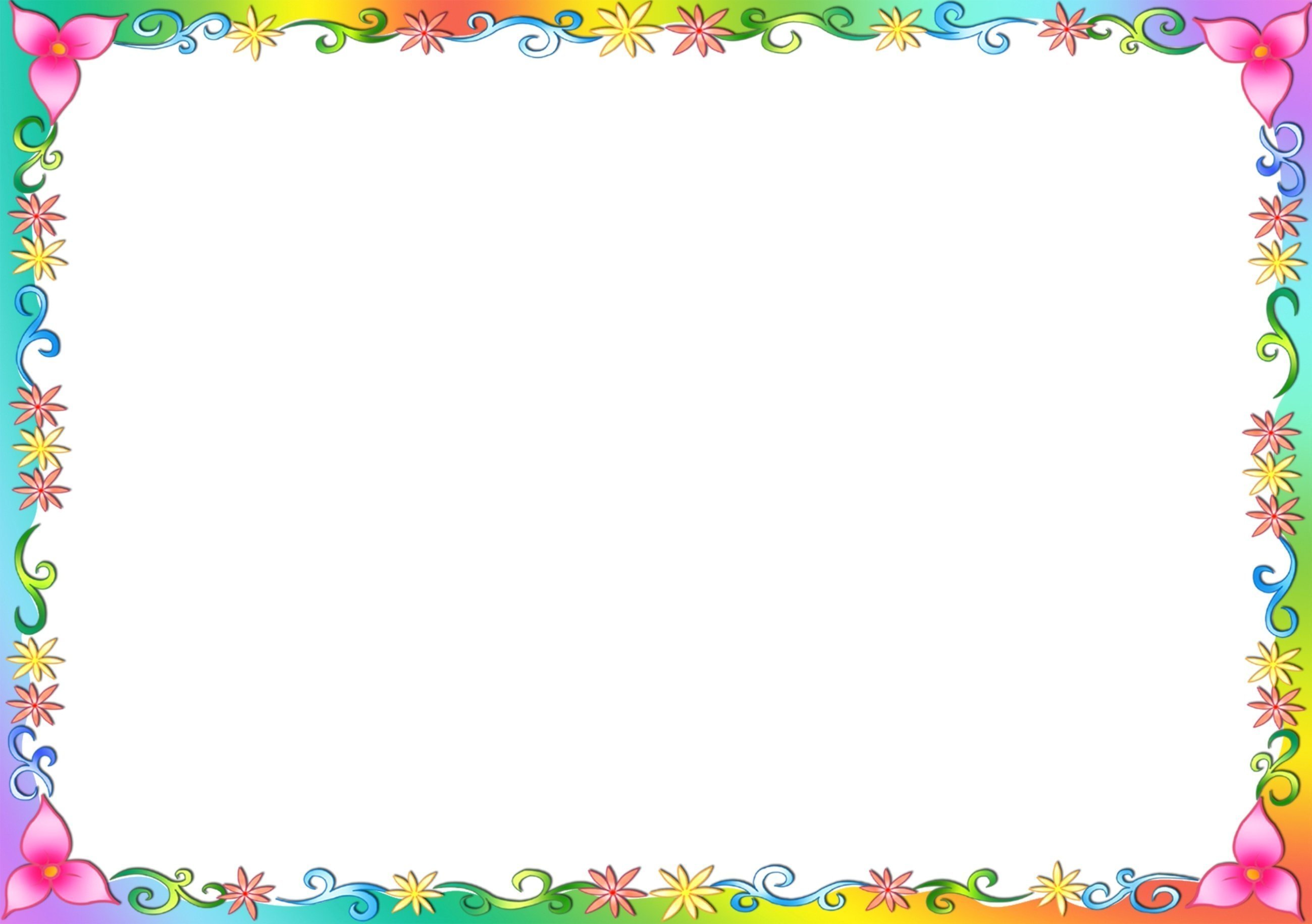 Театральный уголок
Отправляемся друзья, В чудо – сказку “Ты, да Я!” В театр кукол и зверят, Для девчат и для ребят!
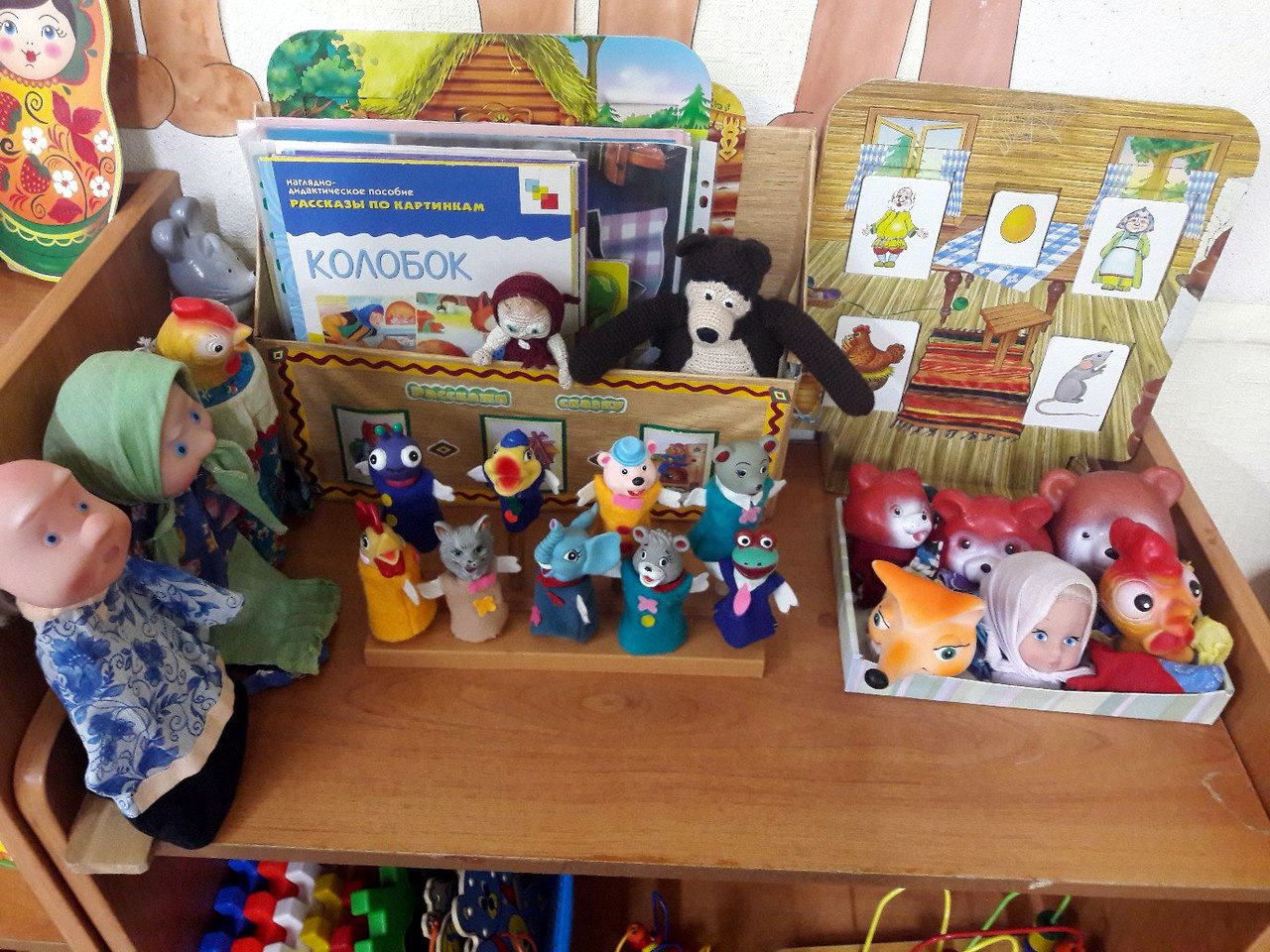 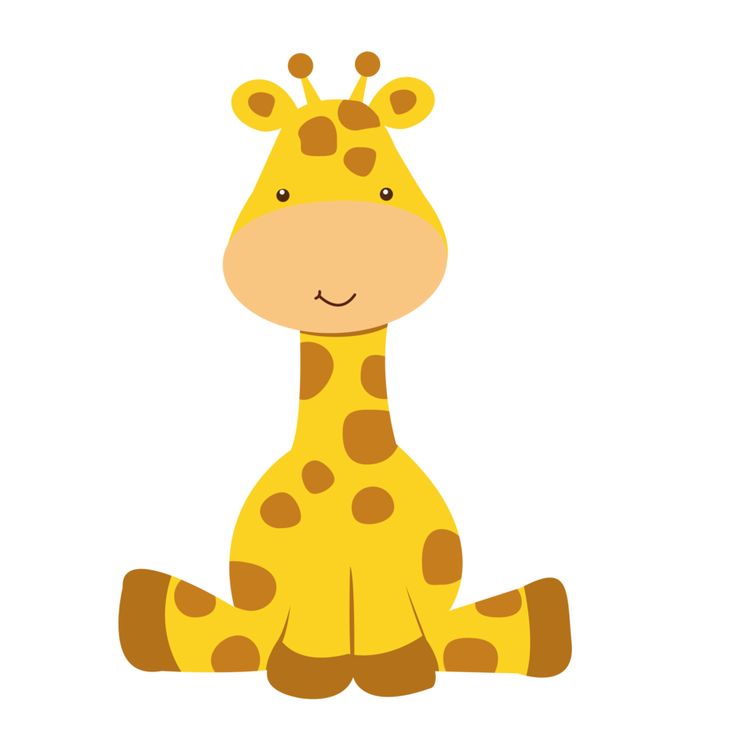 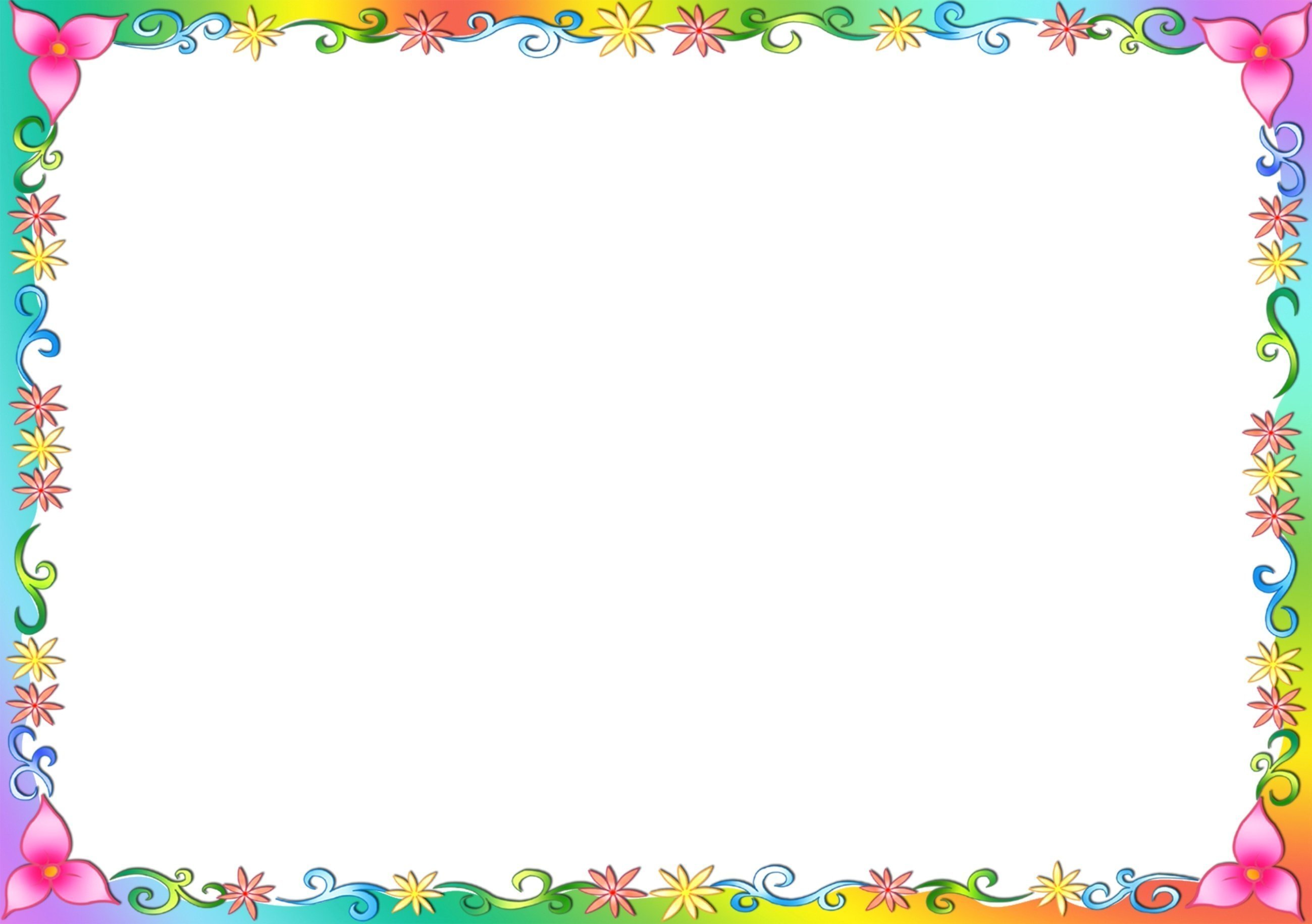 А вот – наш тихий уголок. Тут тишина. Слышно сопенье…В нем совершенствует уменье В настольную игру игрок!
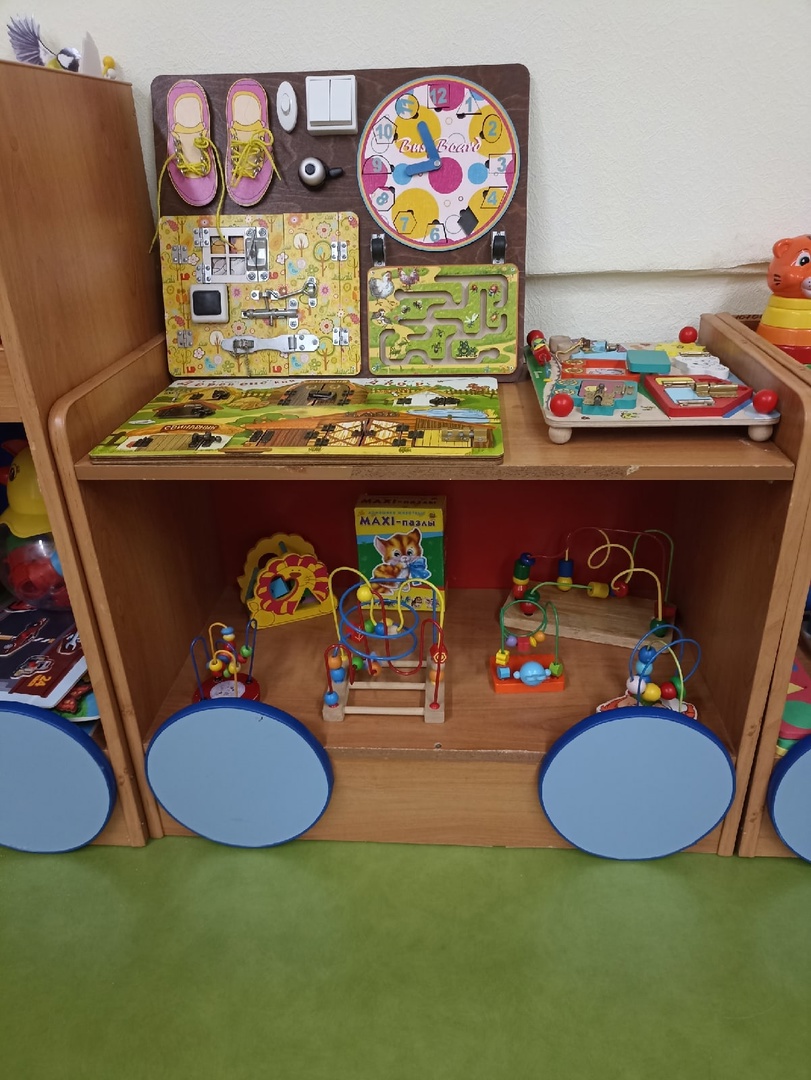 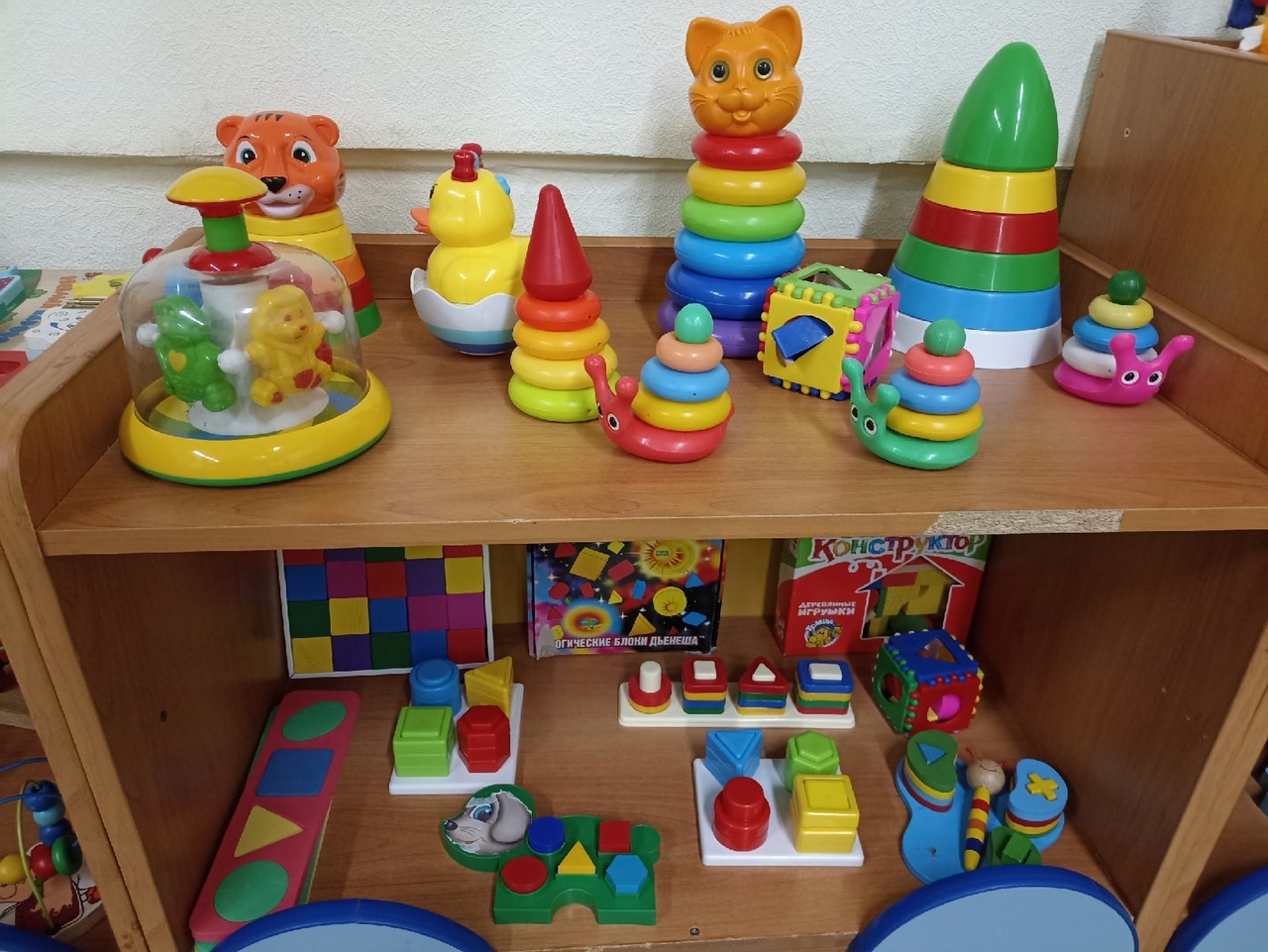 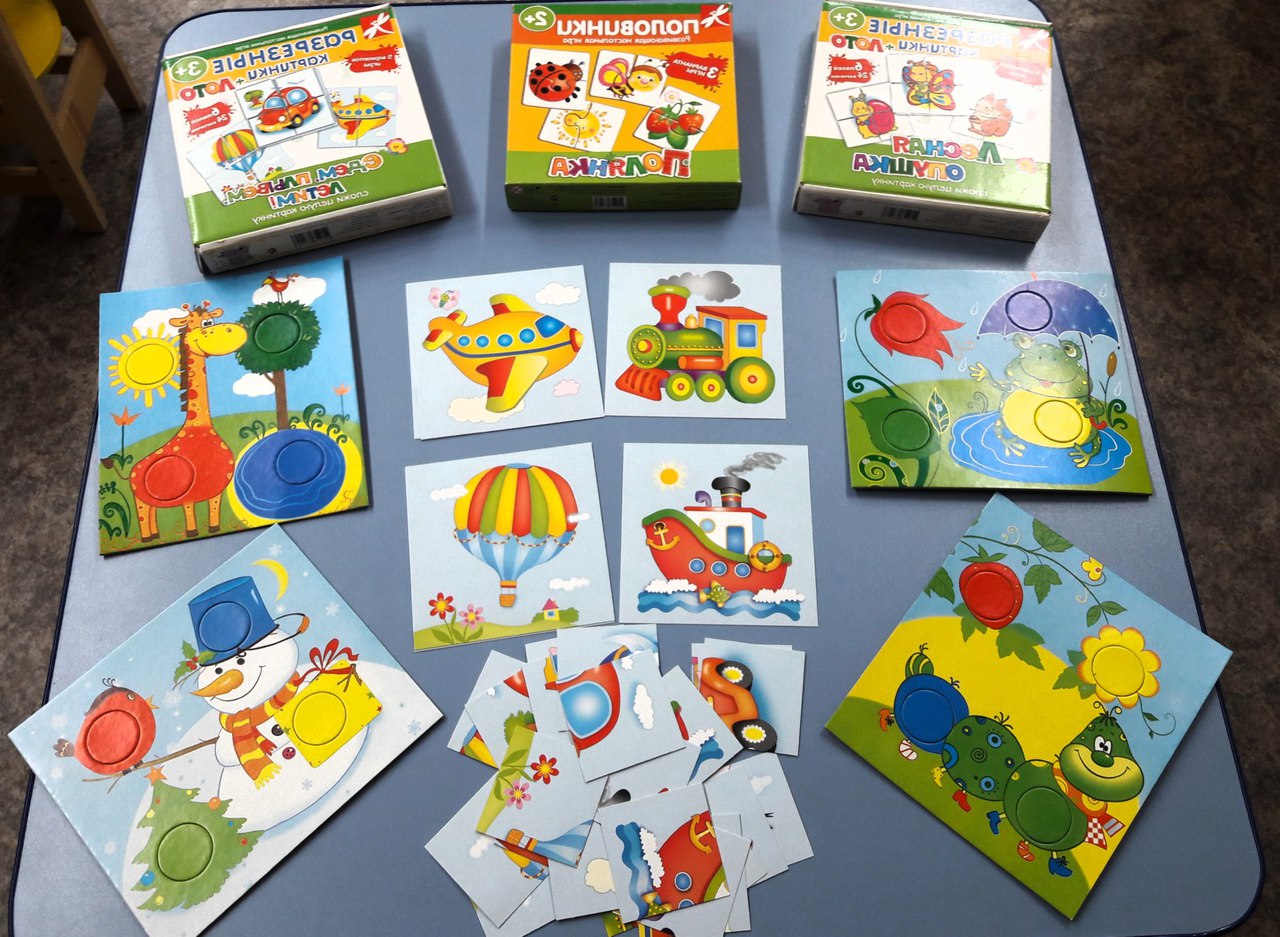 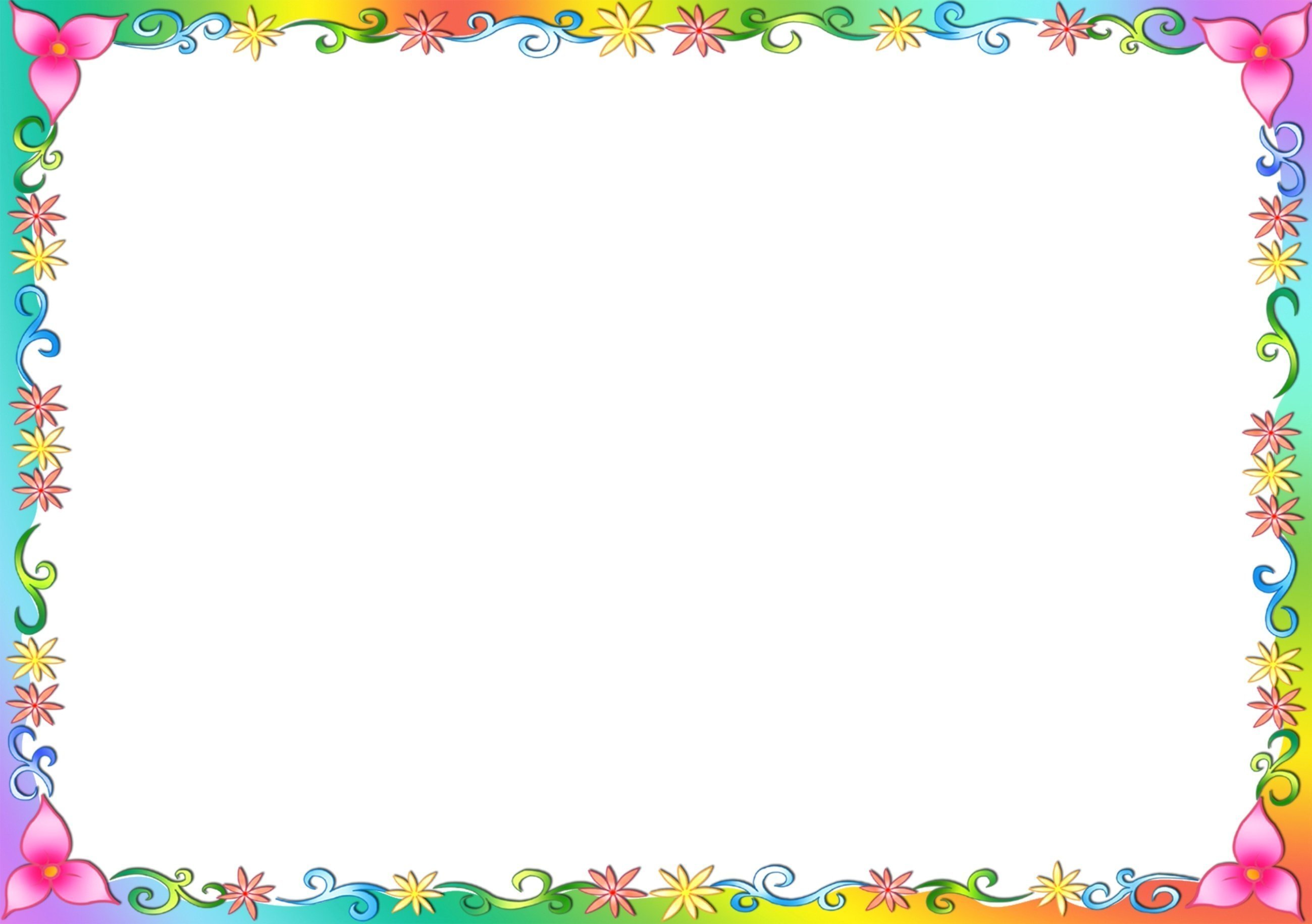 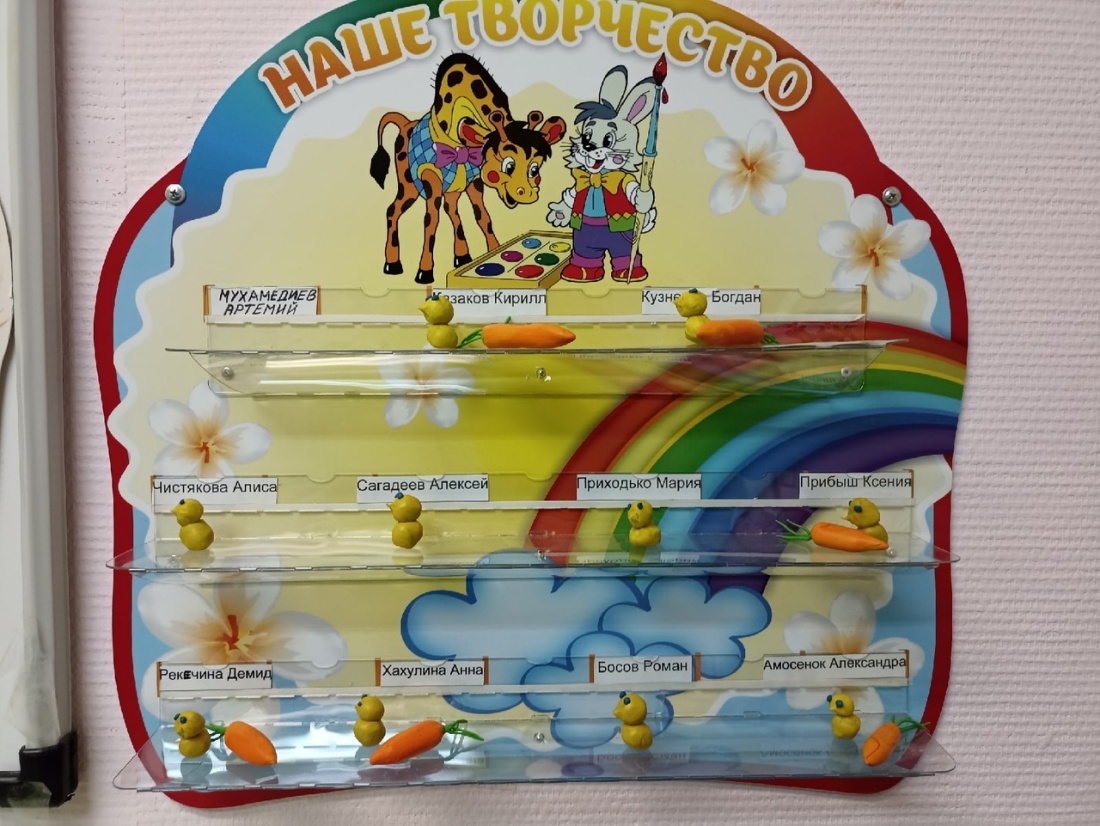 В ясли нужно мне ходить,
Чтоб лучшим быть.
Здесь научат рисовать,
Кисть правильно держать.
Смастерить поделку – Мишку или белку.
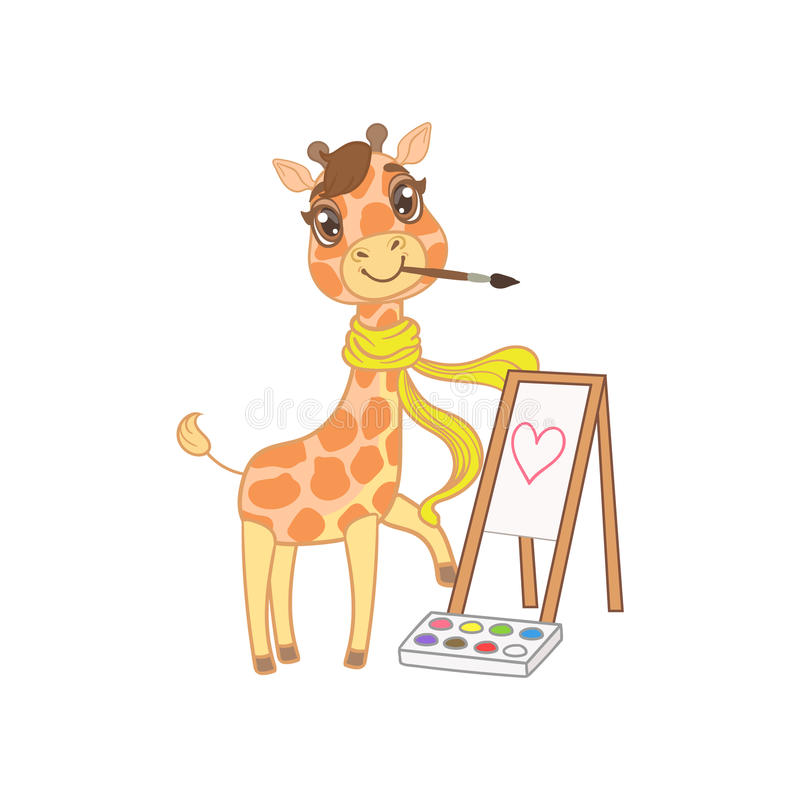 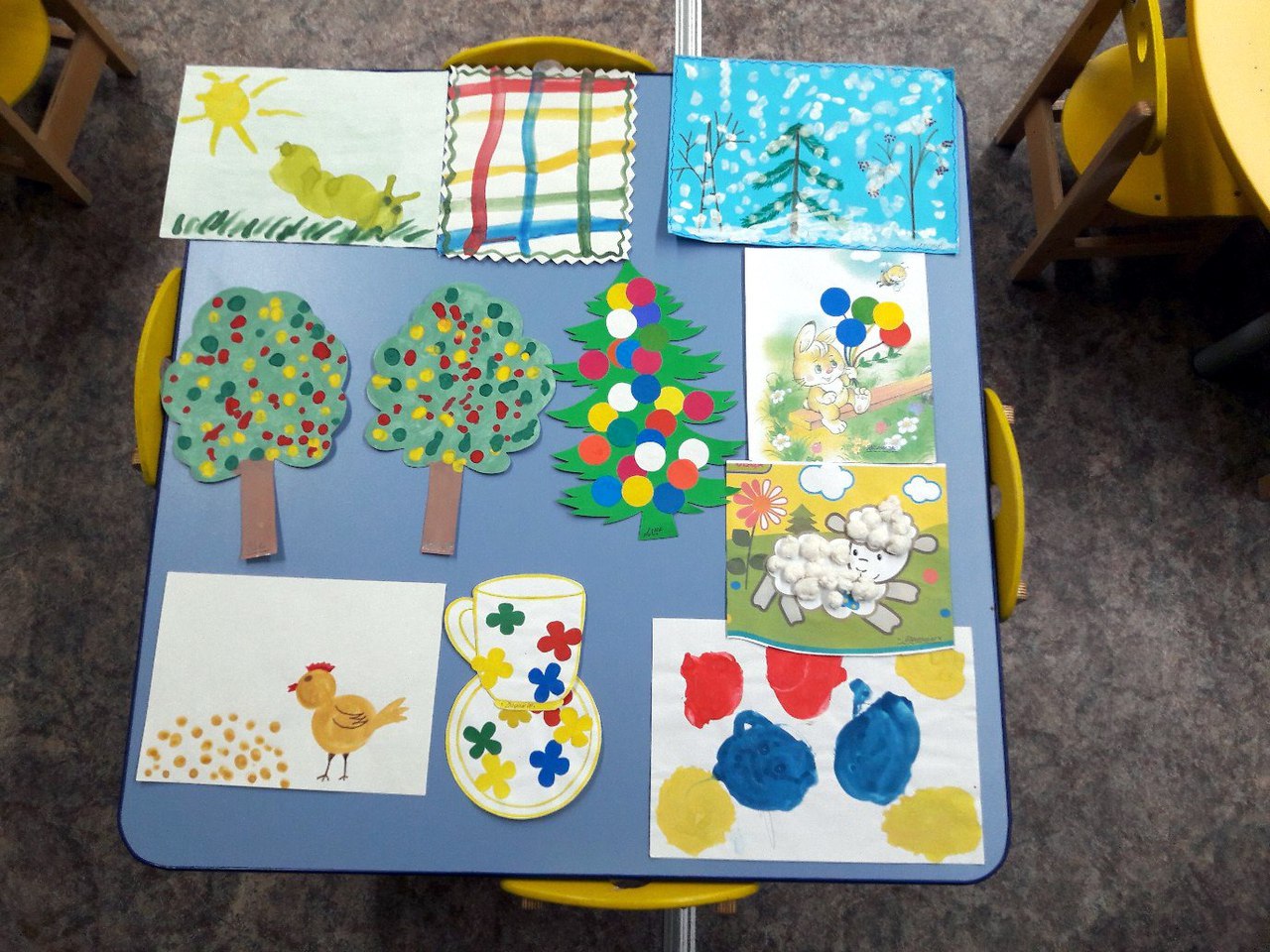 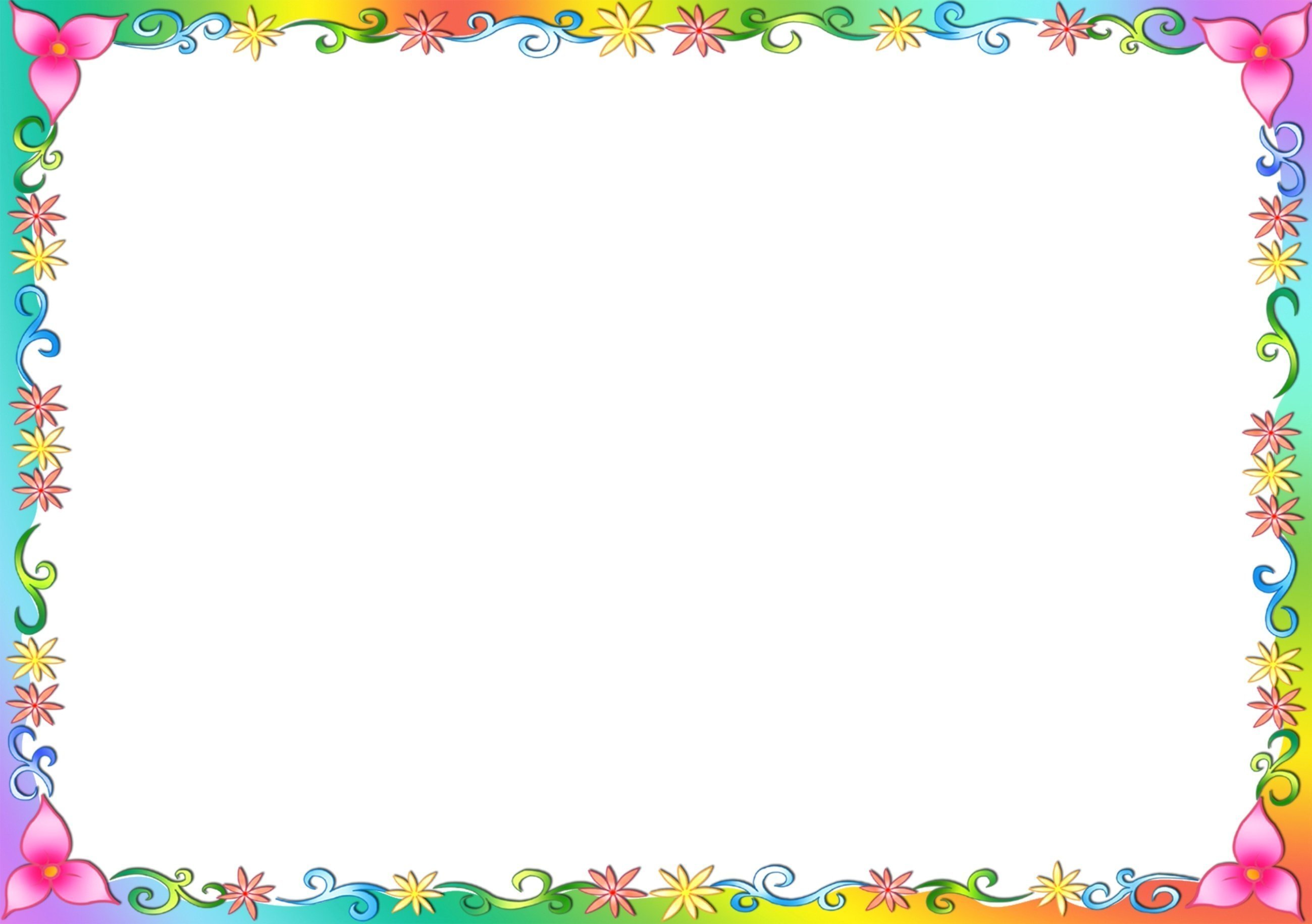 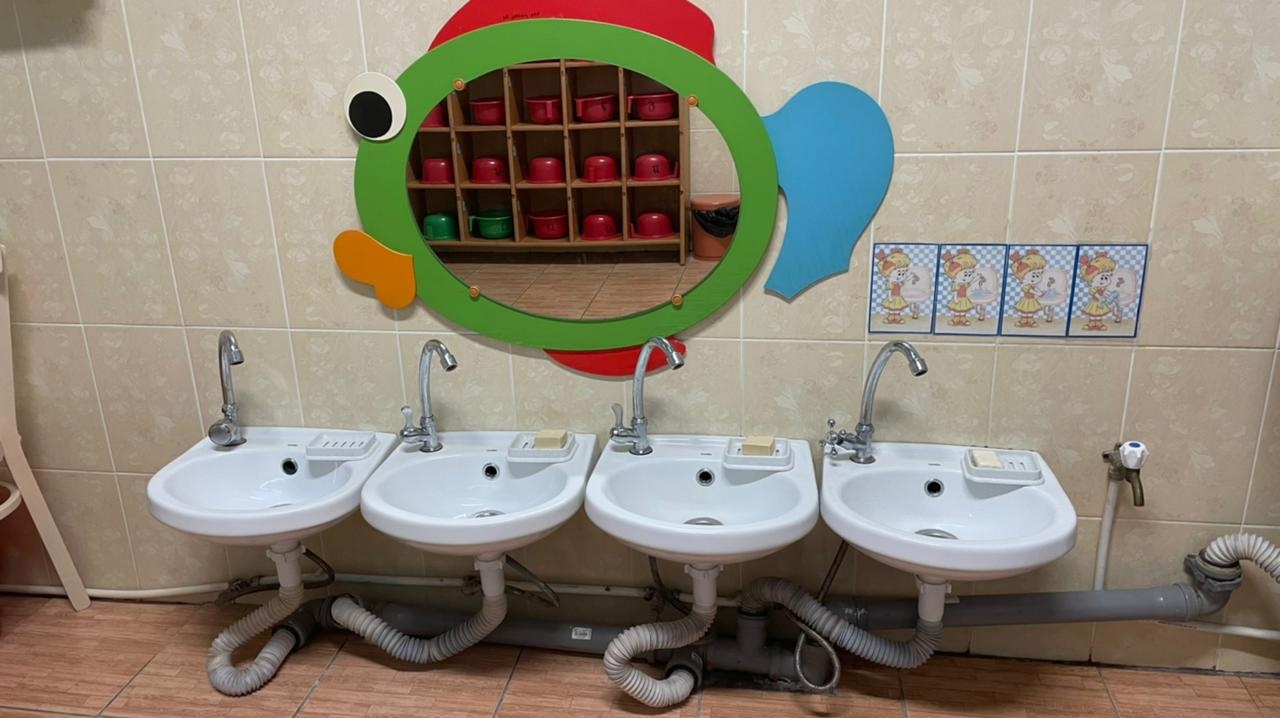 Руки мы помоем дружно. Это важно, это нужно. Только с чистыми руками Мы за стол садимся сами.
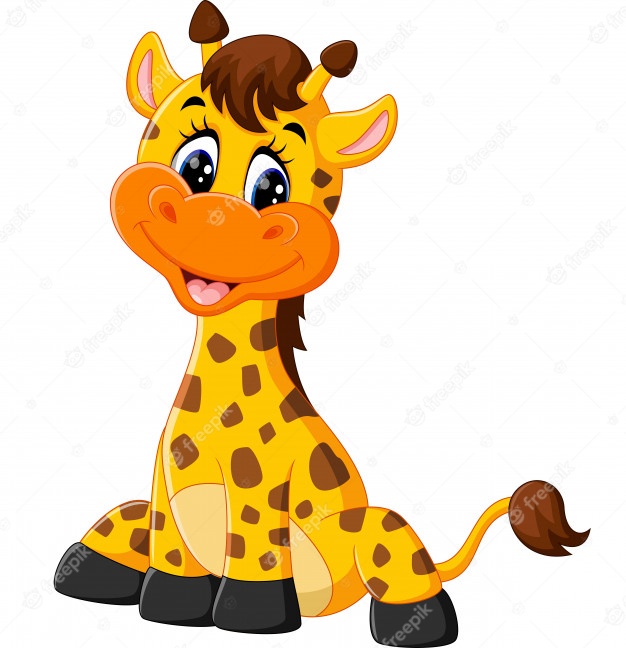 Мы картинки разныеСами рисовали,Их над полотенцамиСами прибивали.Полотенце ОлиноСаша не возьмет:С птичкой он не спутаетСиний самолет.Бабочка – у Игоря,Заяц – у Наташи...Мы совсем не путаемПолотенца наши
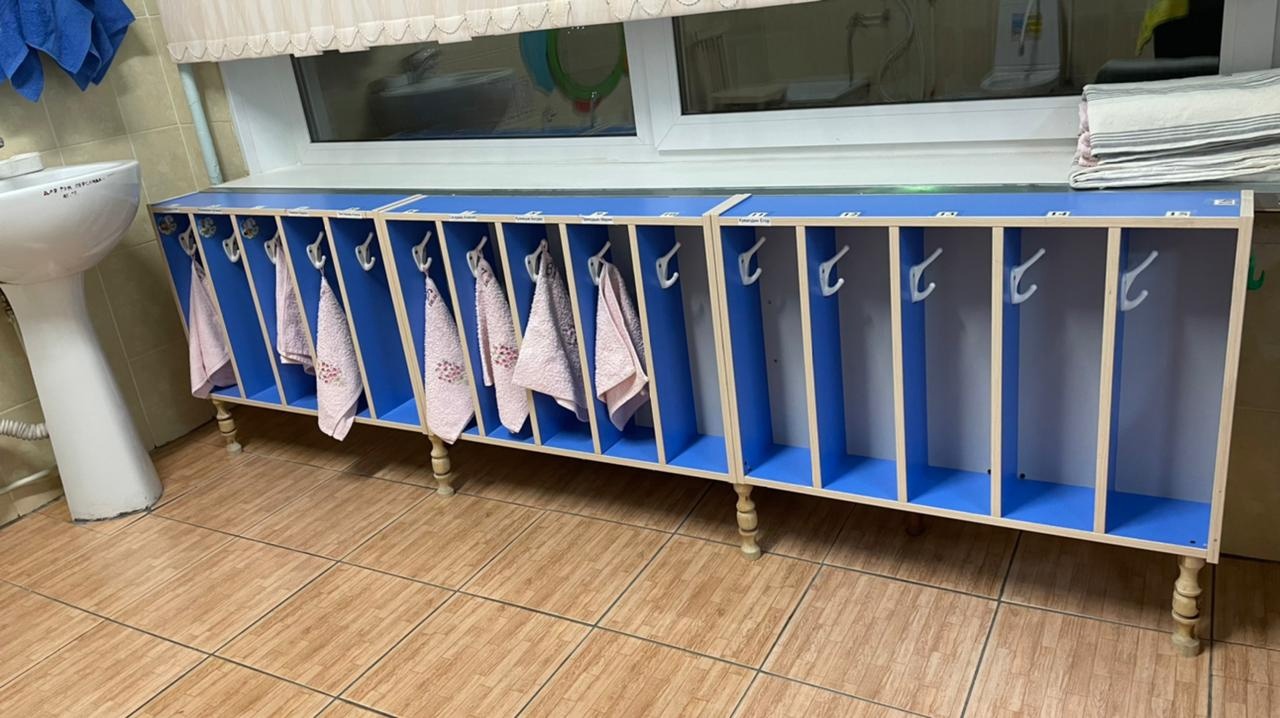 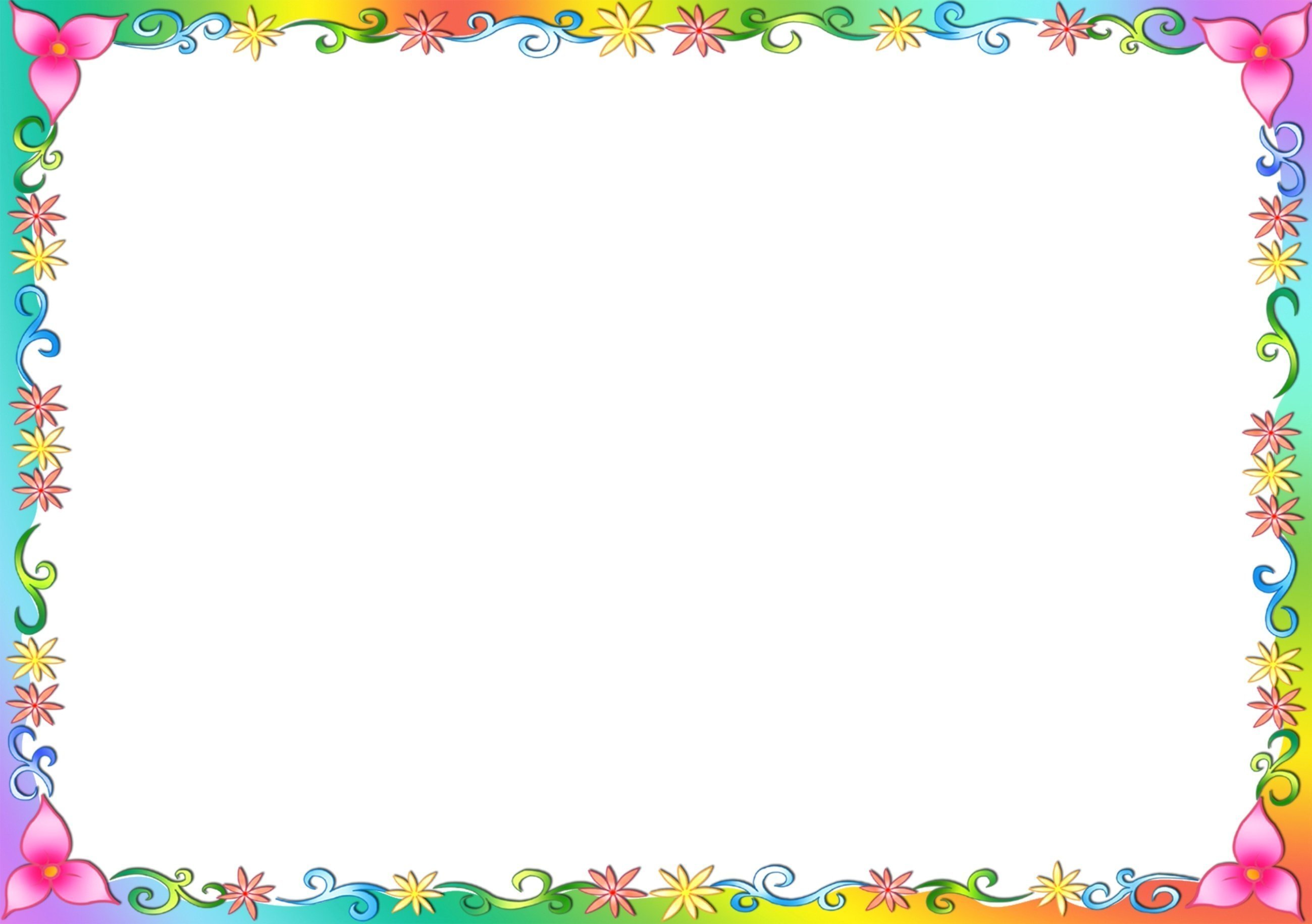 Уберу игрушки, прилягу на подушку,я закрою глазки, и приснится сказка!
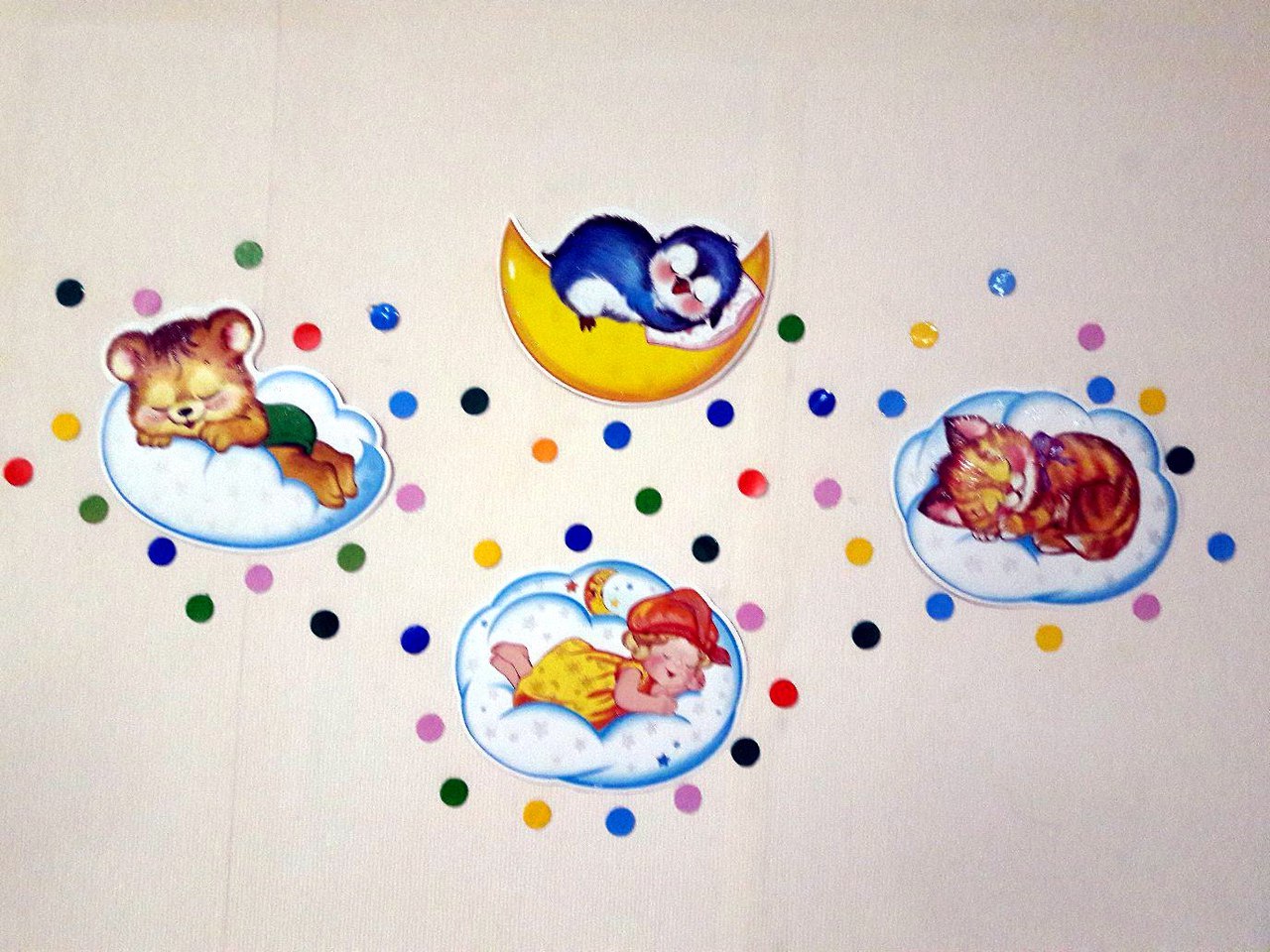 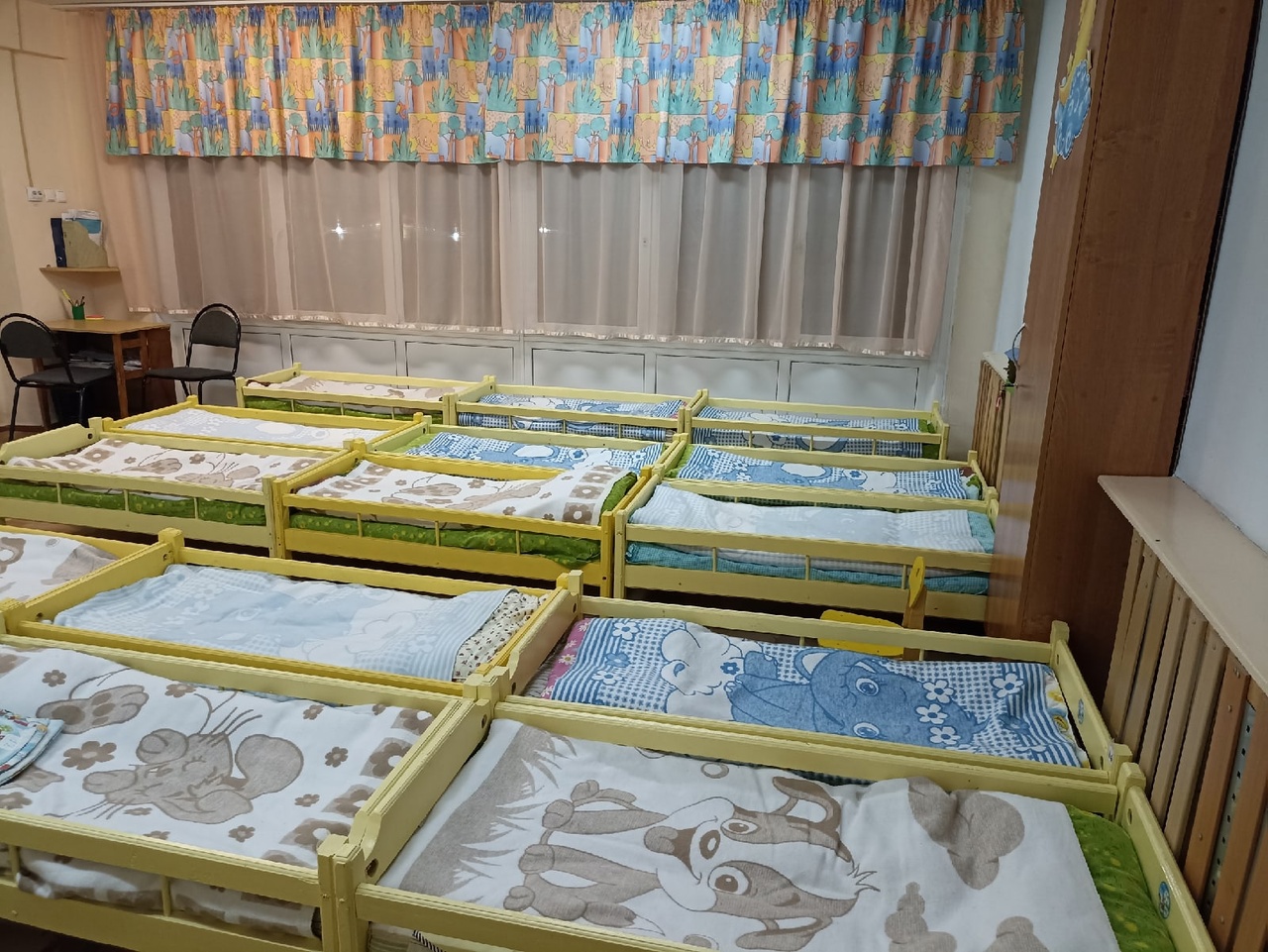 В детском садике у нас Наступает «тихий час». 
Дети глазки закрывают И тихонько засыпают.
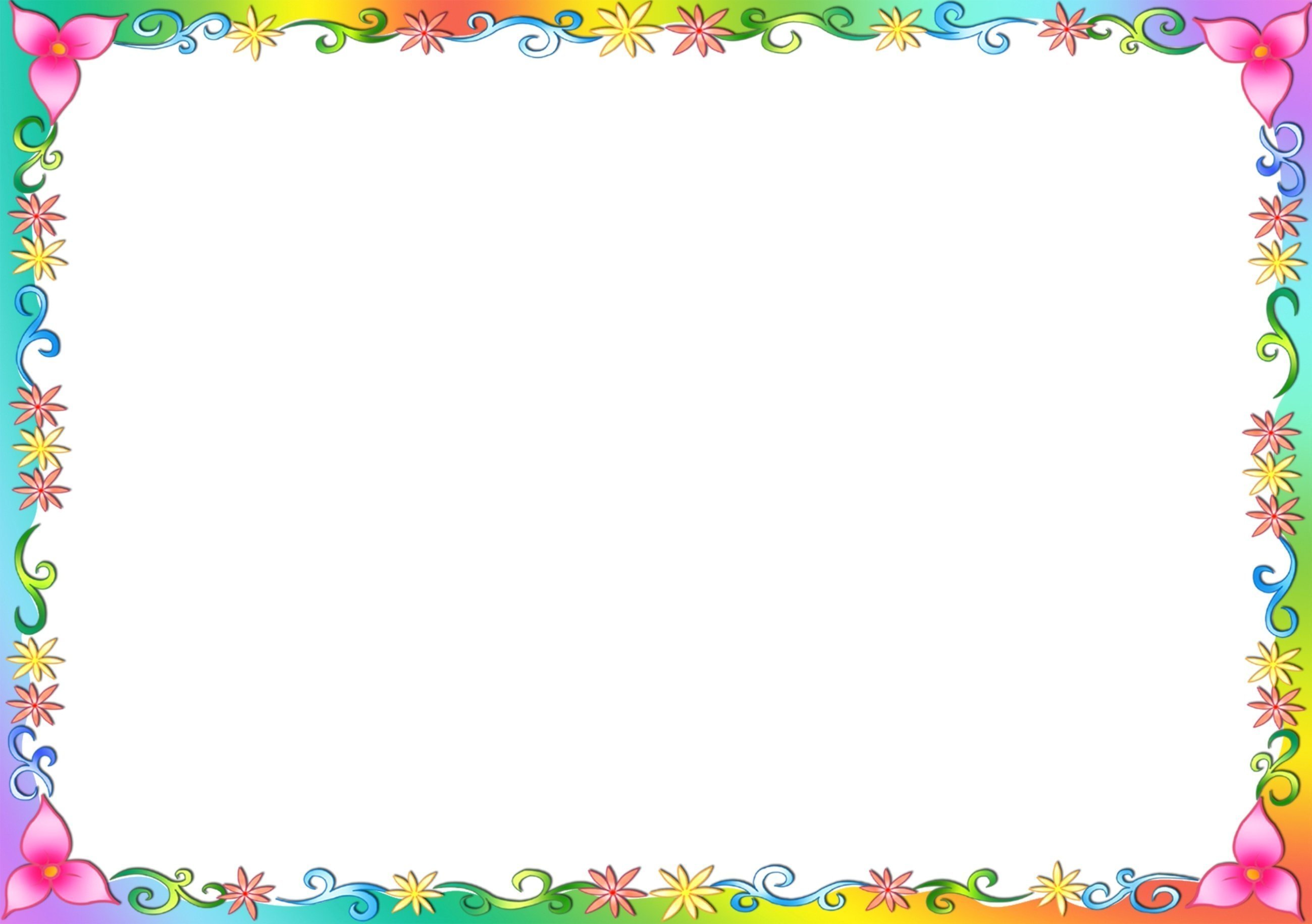 Прогулка
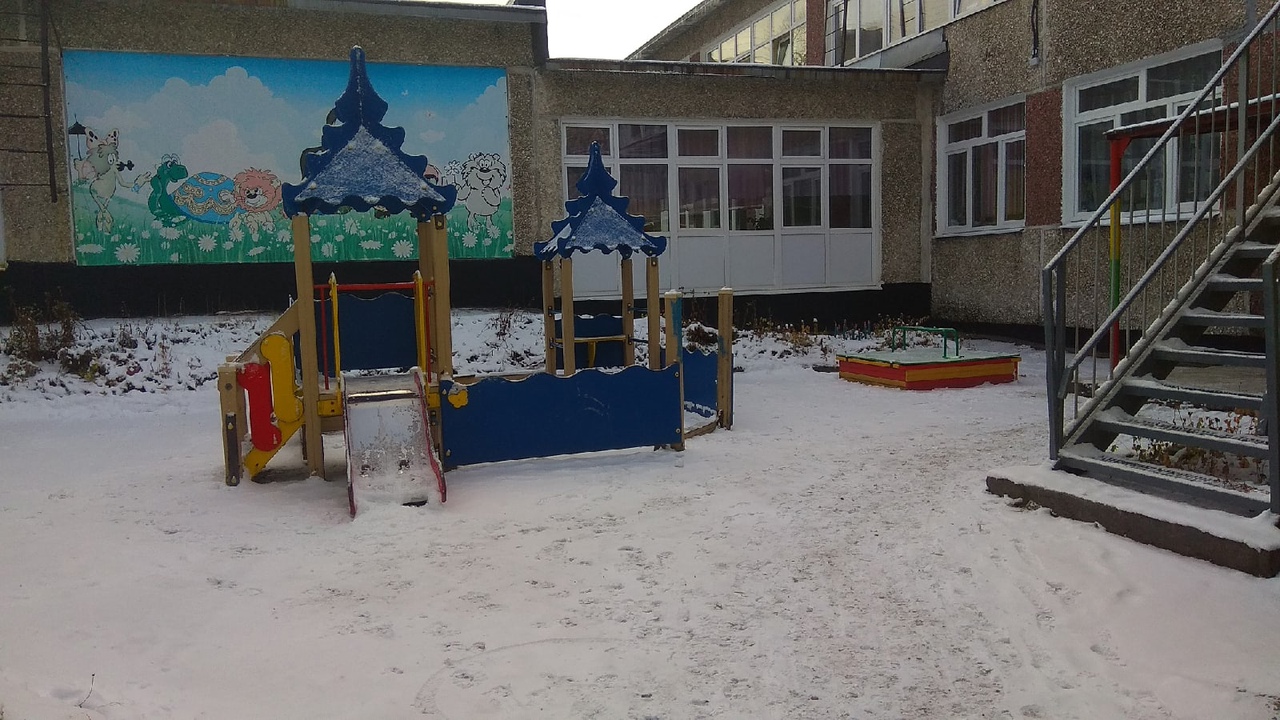 Я в песочнице сижу 
И совок в руках держу, 
Но копать я не умею, 
Лишь от счастья тихо млею. 
Хорошо играть с песком 
И лопаткой, и совком. 
Строить замки, строить горки, 
Насыпать песок в ведёрки.
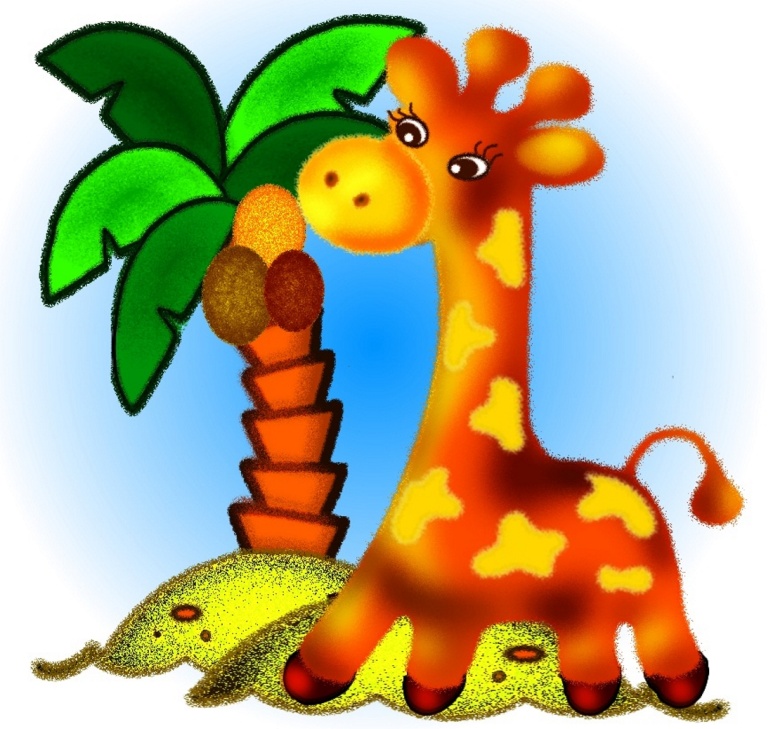 Свежий воздух малышам 
Нужен и полезен! 
Очень весело гулять нам! 
И никаких болезней!
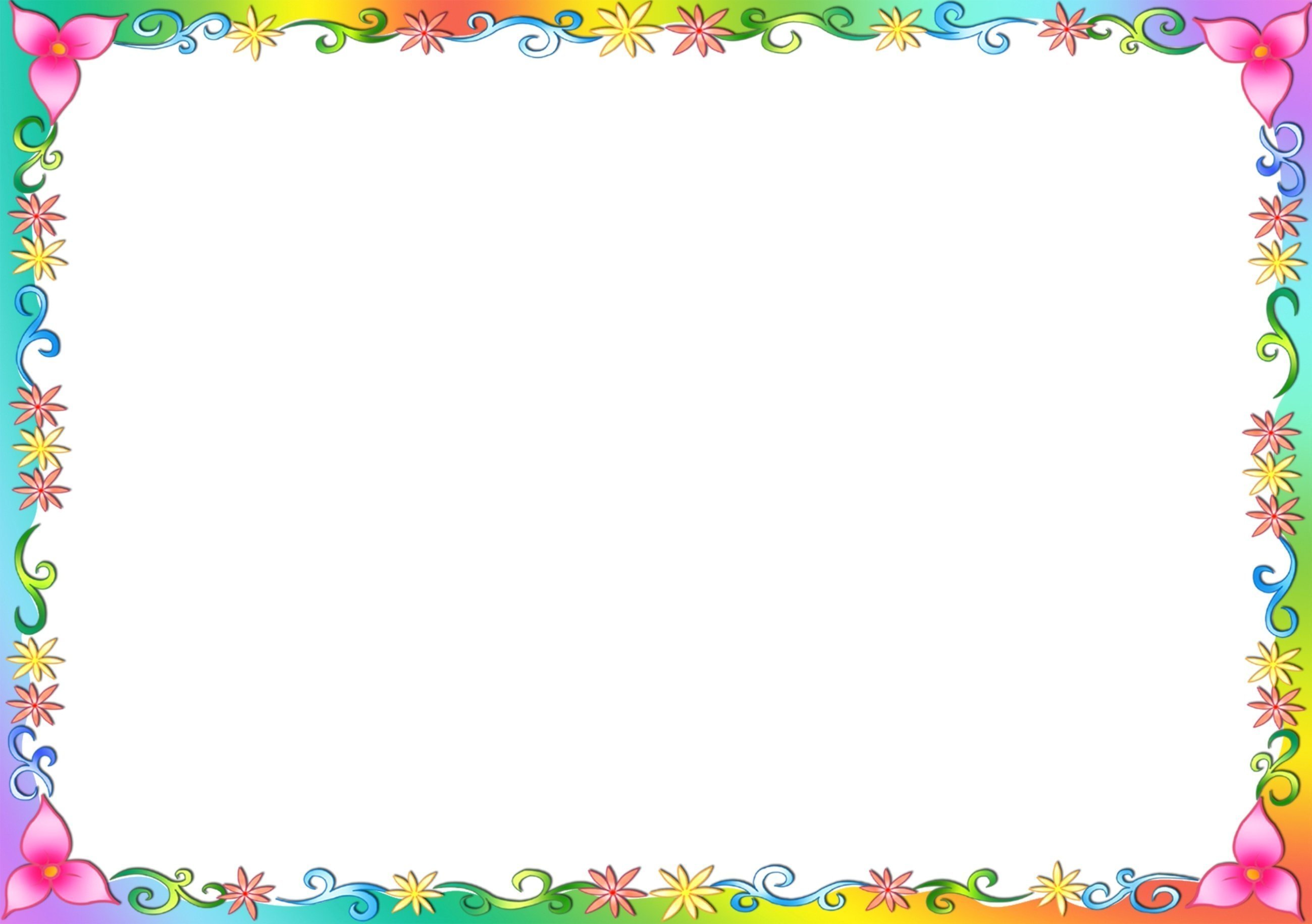 А это – наша раздевалка, В раздевалке шкафчики, В них пальто и шарфики, Туфли, шапочки, ботинки,А на шкафчиках картинки
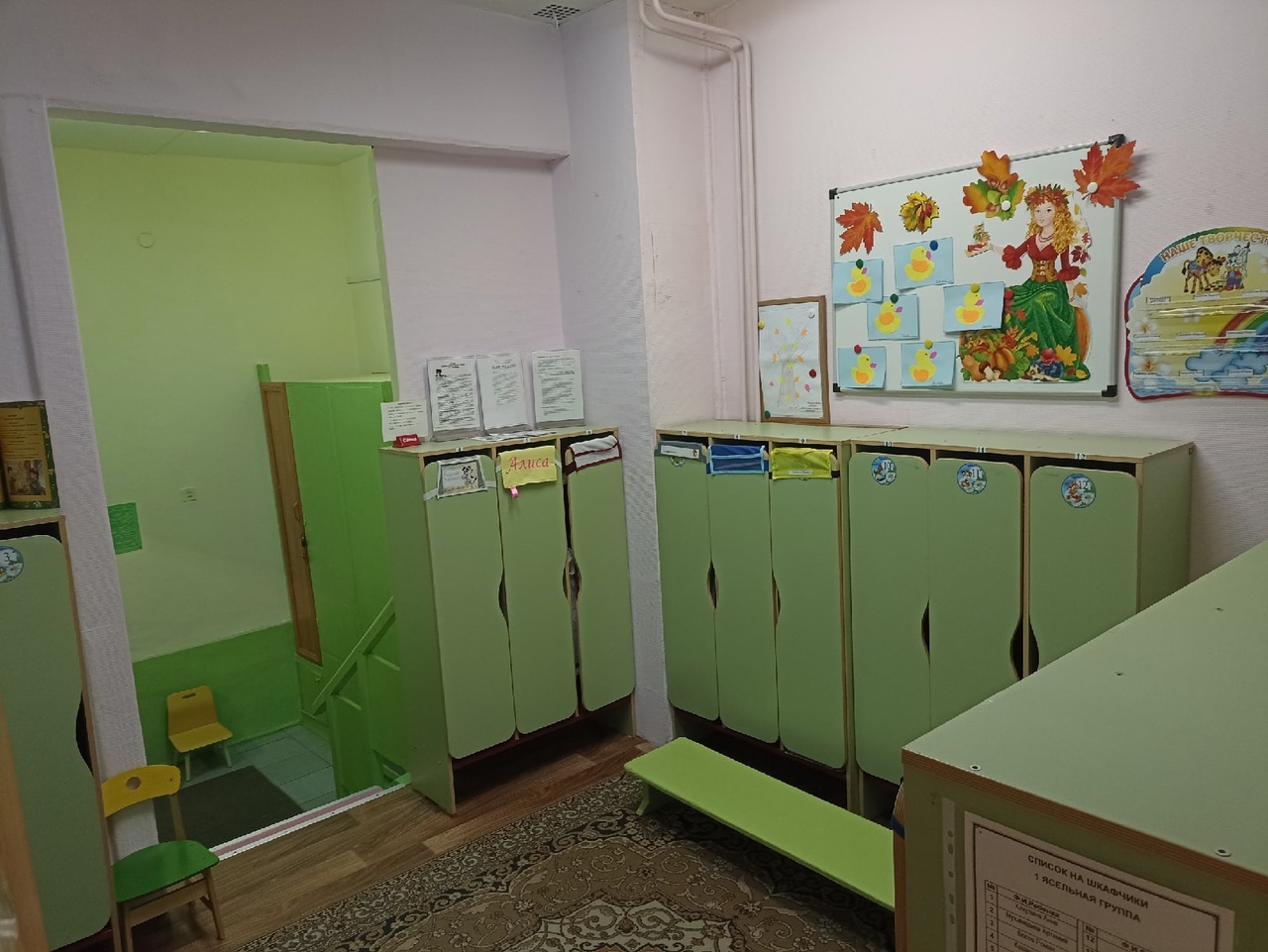 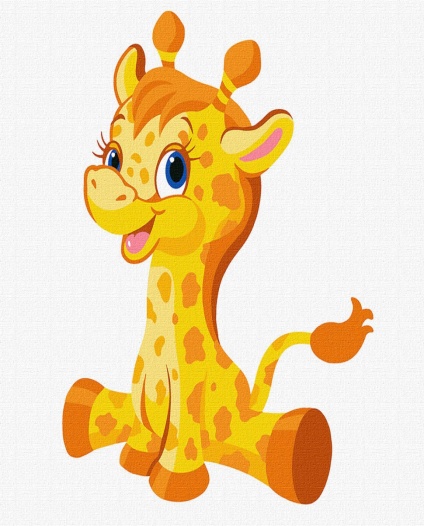 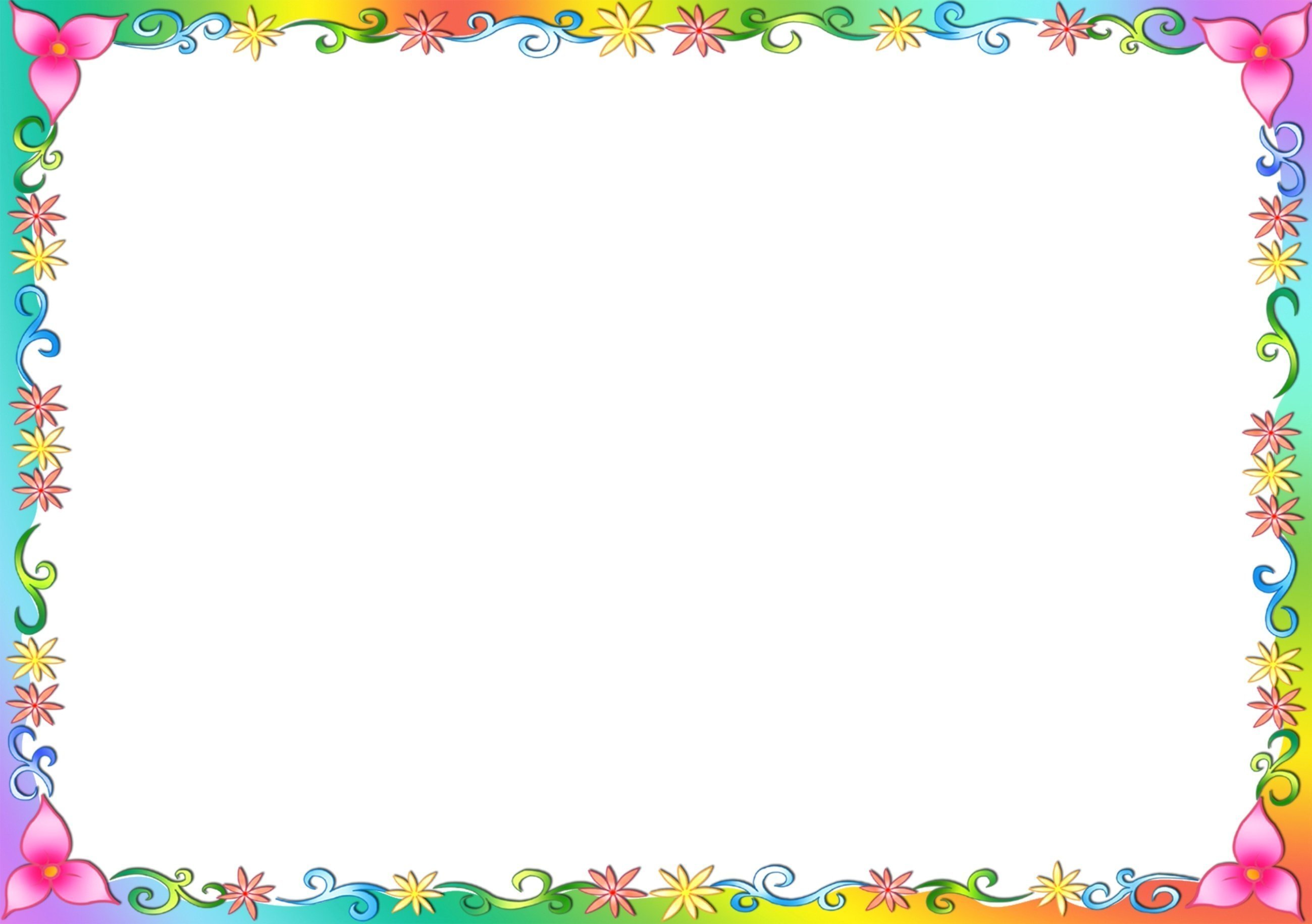 Мамы и папы! Давайте дружить!Вместе давайте ребенка растить.
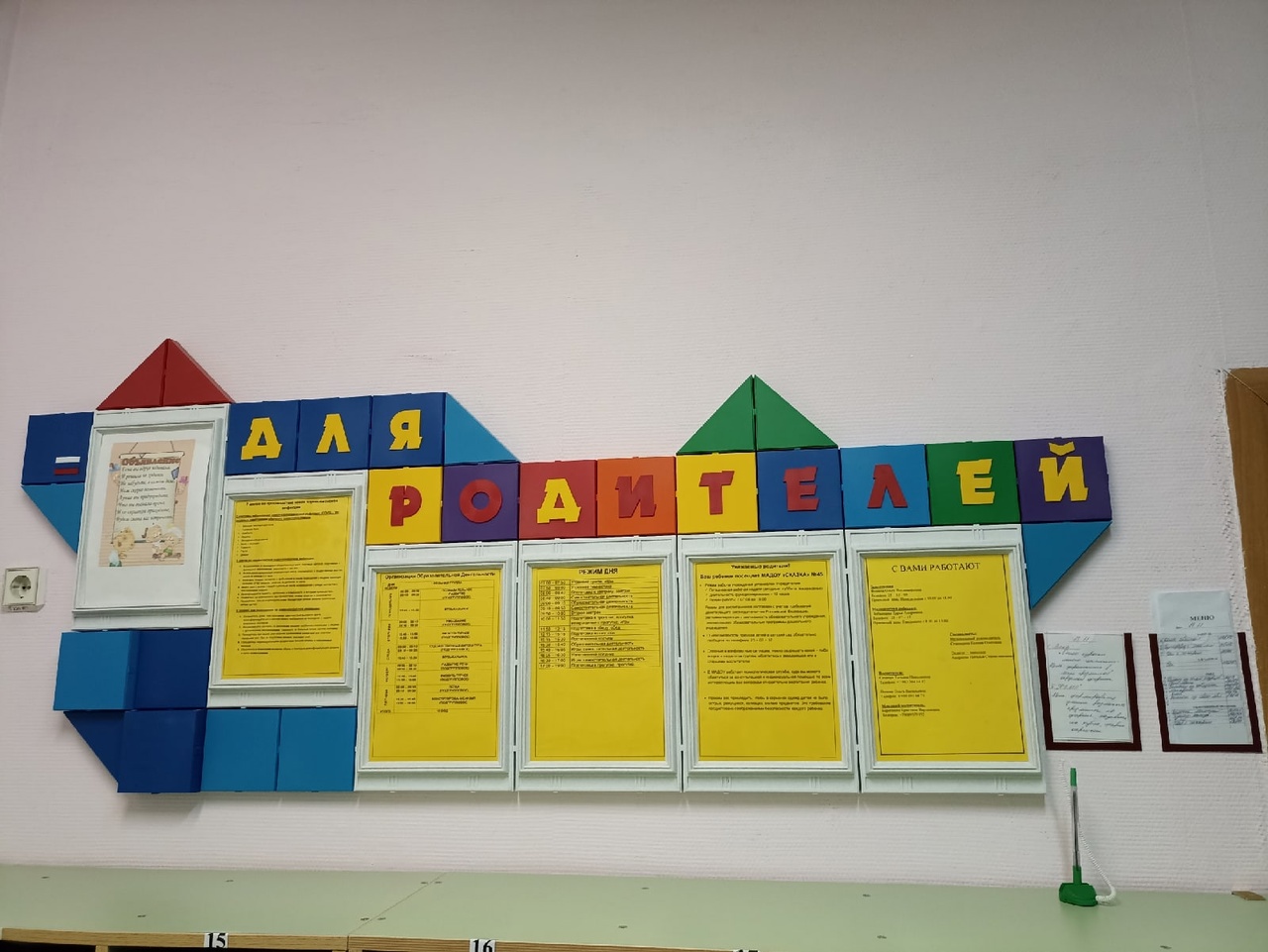 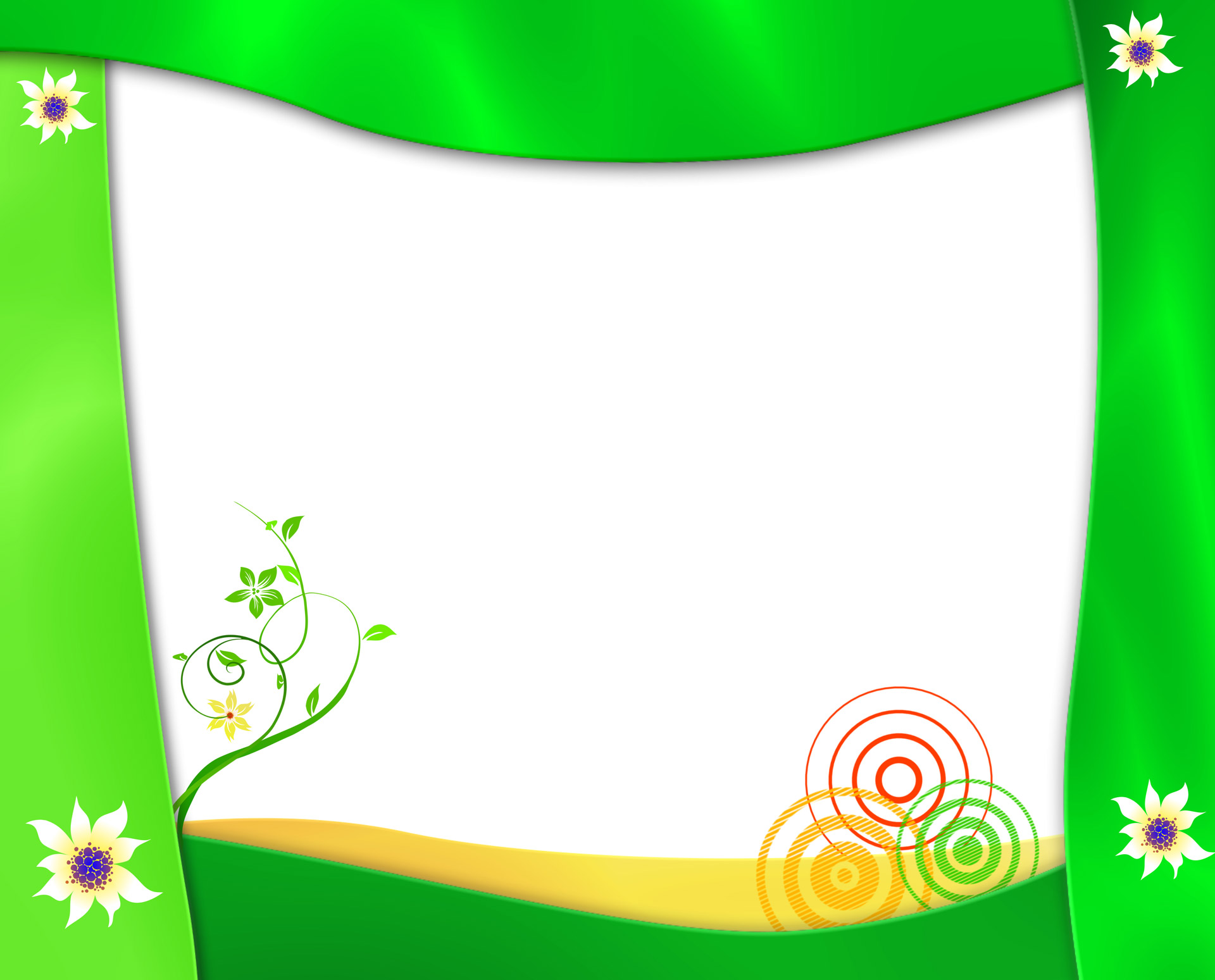 В возрасте от года до трех у ребёнка идет особенно активное познание мира.
Детям всё интересно, они всё пытаются потрогать, попробовать, понять, «как это работает». Всё, с чем дети этого возраста соприкасаются, их удивляет и требует познания. 
Многие дети в этом возрасте ещё не говорят, накапливая пассивный словарь и получая внутренний опыт. 
Задача нашей группы - помочь малышам делать свои открытия и свои первые шаги на пути познания В возрасте от года до трех у ребёнка идет особенно активное познание мира.
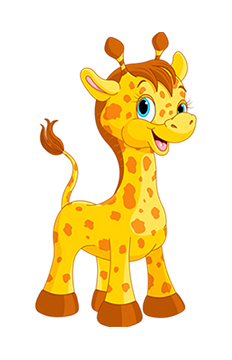 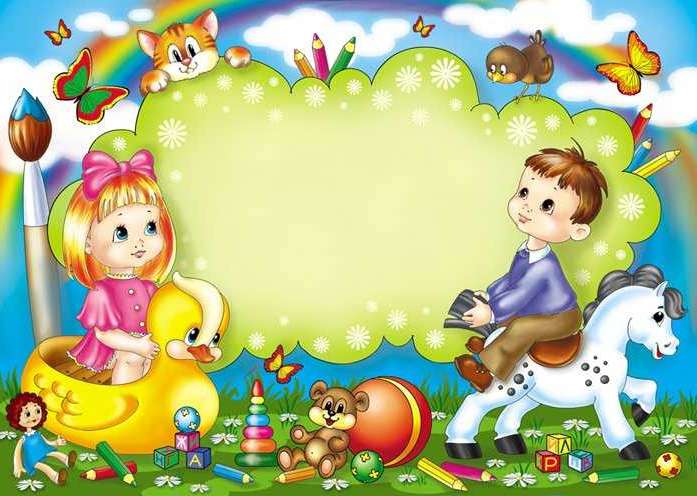 Приходите в гости к нам,будем очень рады вам!!!